International Conference «Lichens: from molecules to ecosystems» 
Syktyvkar, September 9-12, 2019
Recovery of lichens after disturbances in boreal forests: species diversity, cover, populations
Viktoria Tarasova1, Vera Androsova1, Vadim Gorshkov2,3, 
Roman Ignatenko4, Lyubov Kalacheva1, Viktoria Shvetzova1, Irina Zhulai1, Roman Obabko6
1Petrozavodsk State University, Petrozavodsk, Republic of Karelia, Russia
2Komarov Botanical Institute RAS, St. Petersburg, Russia
3St. Petersburg State Forest Technical University, St. Petersburg, Russia
4Institute of Biology of Karelian Research Centre RAS, Petrozavodsk, Russia
5The Arctic University of Norway, Tromsø, Norway
6Forest Research Institute of Karelian Research Centre RAS, Petrozavodsk, Russia
The importance…
The modern boreal forests are highly disturbed;
the decrease in biological diversity of boreal vegetation;
the impact of climate change on boreal ecosystems.
The study of the potential of forest ecosystems and their individual components for recovering is the most important task of modern ecology.
Lichens as component of forest communities:
sensitive to environmental disturbances;
predominance of epiphytic lichens;
ephemeral, unstable habitats (living trees);
The dynamics of the epiphytic cover depends on the dynamics of communities, tree stand, and individual trees.
Problems:
The dynamics of recovering of the lichen component  in boreal forest communities after disturbances is poorly studied;
ignoring by Russian lichenologists the ecological approach in researches;
low level of environmental knowledge: the basics of geobotany and phytocenology, forest typology.
Traditionally, the succession of lichens are being actively studied in Europe, especially in the Scandinavian and Baltic countries, as well as in the USA and Canada, but:
often there are no data about exactly time-since-disturbance;
no continuous succession series of communities, belonging to the same forest habitats: often only two categories of forests are compared: «managed forests» and «old-growth forests»;
forests in Europe, that have not yet completed their recovery cycle after disturbance, are often regarded as old growth forests;
Problems:
difficult to identify the potential of lichen component to recover from disturbances and to determine the stages and duration of this process.
On the other hand the recovering dynamics of taiga ecosystems after disturbance has been fairly well studied, at least in Northwest Russia, but:
in these researches the lichen component is often ignored, because
geobotanists do not know the methods of lichen identification.
Problems:
The solution to this problem could be comprehensive work carried out by different specialists at the same sample plots.
The main approaches for the study of successional forest dynamics:
Hypothesis
Since lichens are components of ecosystems, general principles of recovering dynamics of communities are applicable to them.
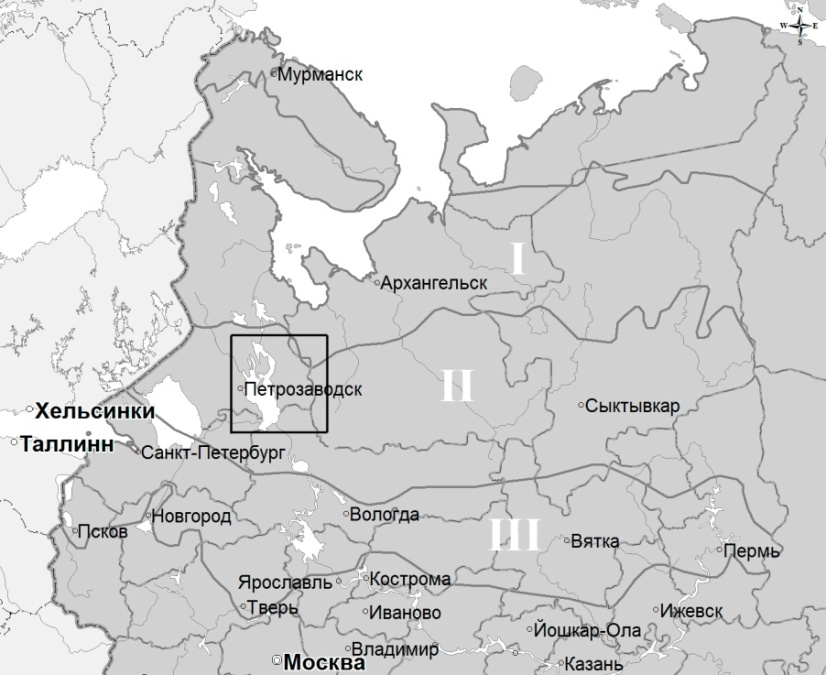 N
Research areas
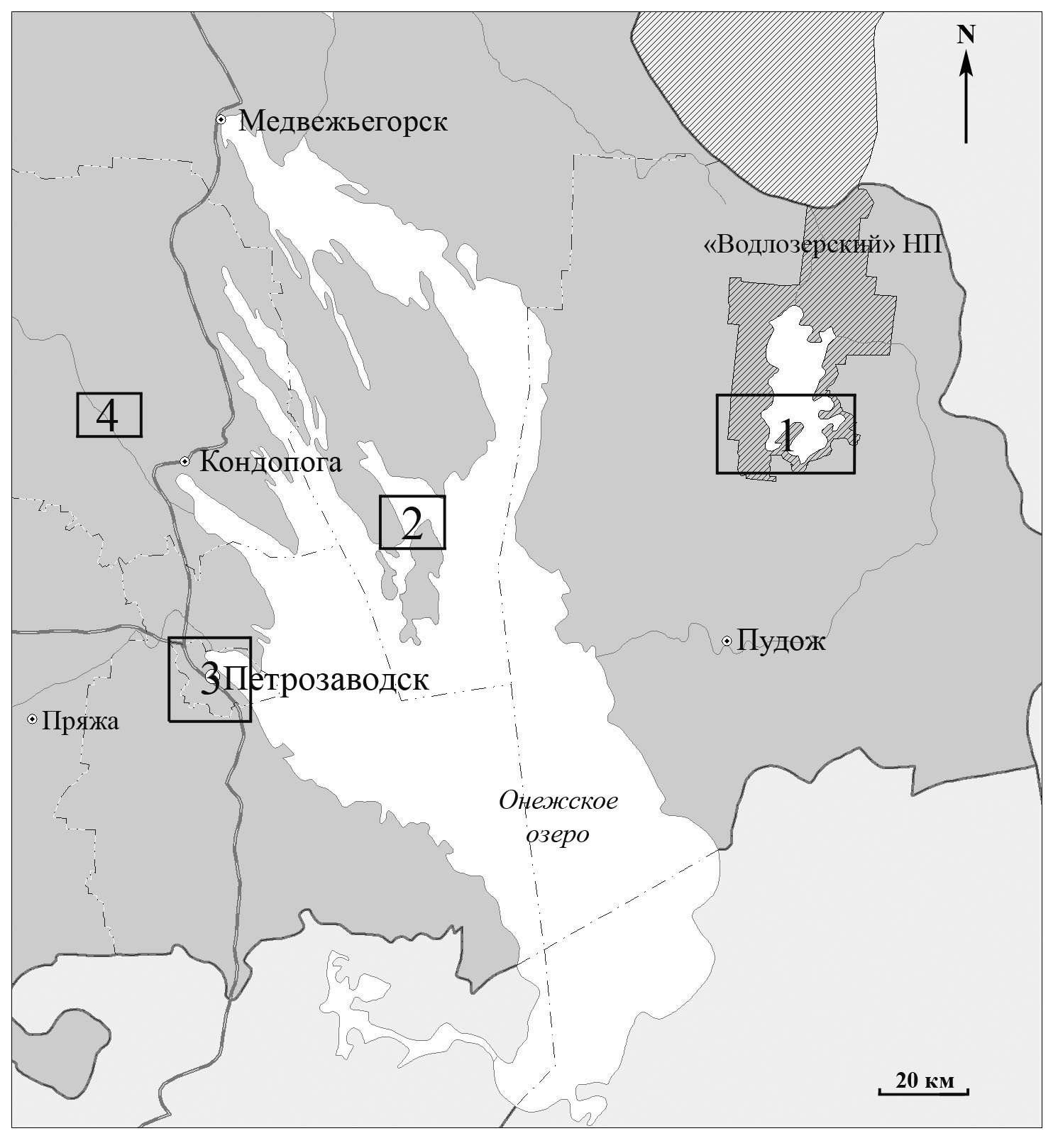 3
1
5
2
4
Subzones of taiga:
  I – northern;
  II – middle;
  III – southern.
1 – Vodlozersky National Park;
2 – Kizhsky Reserve;
3 – Kivach Reserve;
4 – Petrozavodsk city;
5 – Vodlynsky forestry
Fig. 1. Location of research areas on the map of the Republic of Karelia.
9
Objects of studyecological-dynamic series of communities in drained habitats:
1. Green-moss pine forests on fluvioglacial deposits (sand), the time-after-disturbance is 4-206 years.
2. Green-spruce spruce trees recovering through aspen forests, on loamy moraine, the time-after-disturbance is 20-450 years.
3. Green-spruce spruce trees recovering through birch forests, on sandy loam and loamy moraine, the time-after-disturbance is 64-377 years.
Green-moss pine forests of different time after last fire
а) The method of direct observation at stationary sample plots
4 years
(1998)
11 years
(2005)
15 years
(2009)
19 years
 (2013)
Fig. 2. Pine forest (SP№29а, Kivach) with different time after last fire
11
Green-moss pine forests of different time after last fire
б) The method of constructing ecological-dynamic series
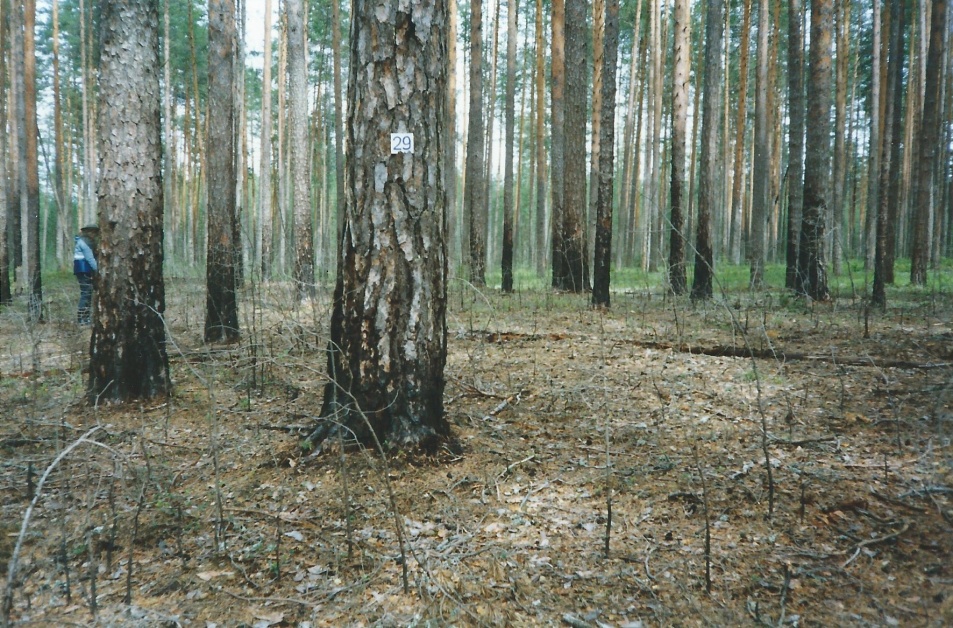 52 
years
4 
years
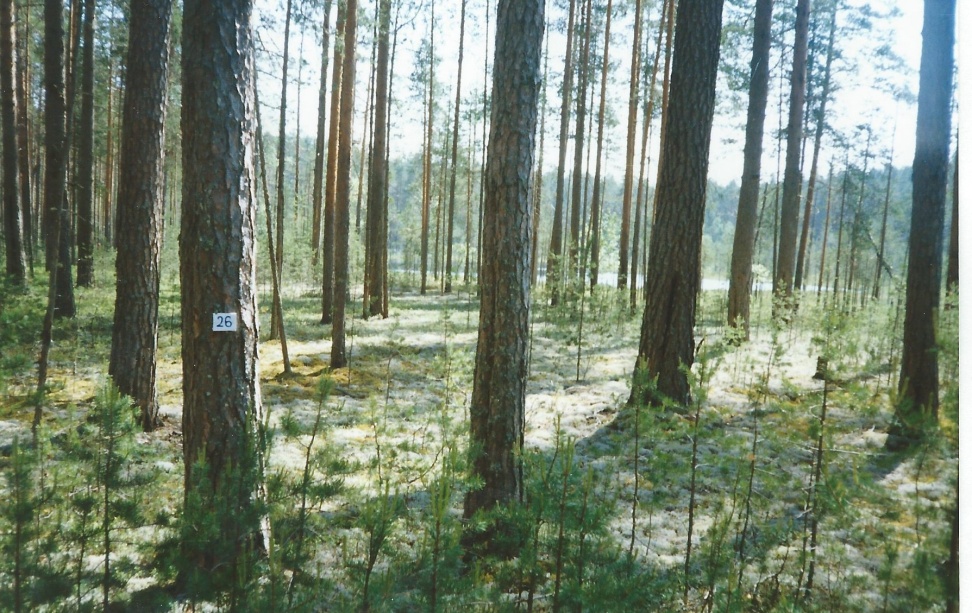 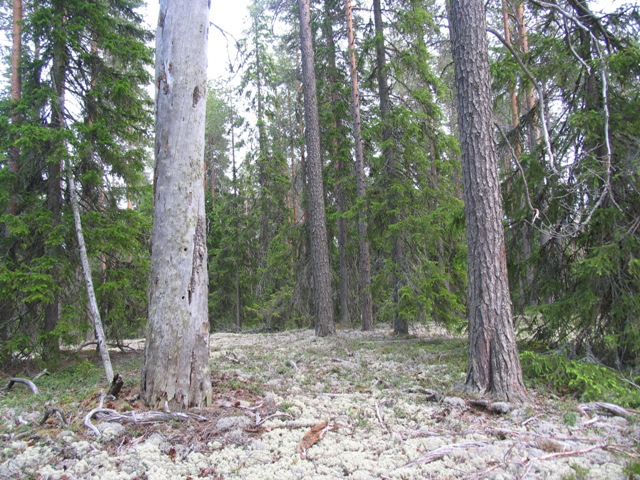 70 
years
180 
years
Fig.3. Pine forests with different time after last fire
12
3. Spruce forests (throw aspen forests stage)
The method of constructing ecological-dynamic series
Aspen herb
Mixed spruce-aspen forest
Vaccinium myrtillus- green moss spruce forest
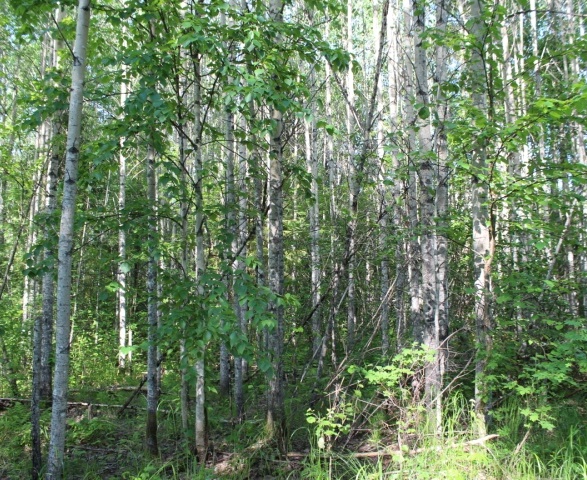 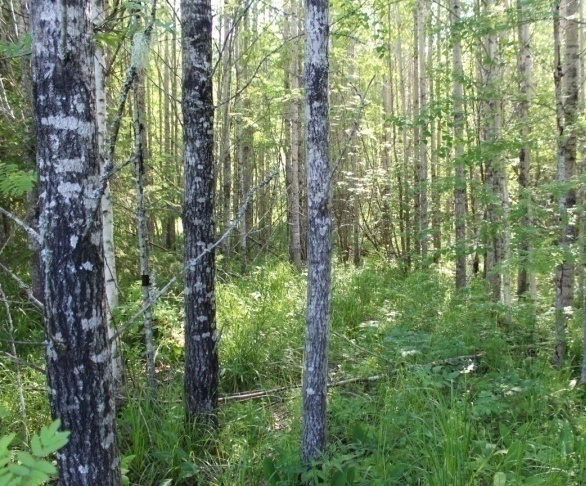 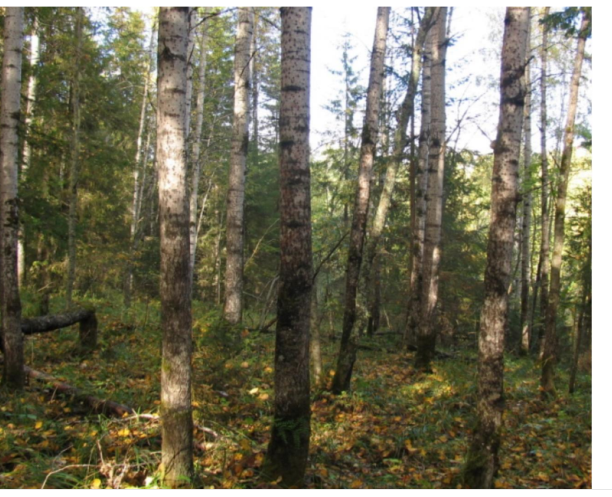 80
 years
20
 years
40
years
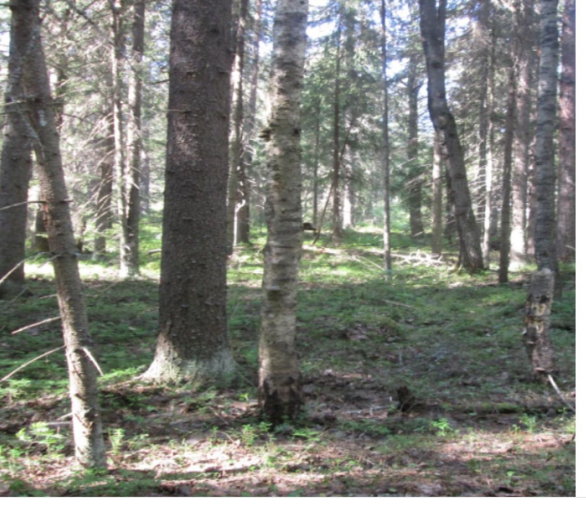 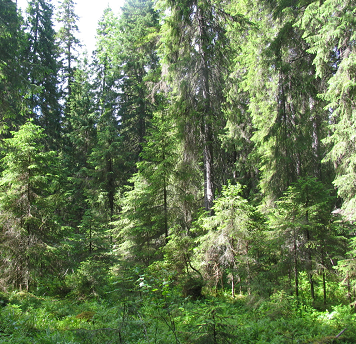 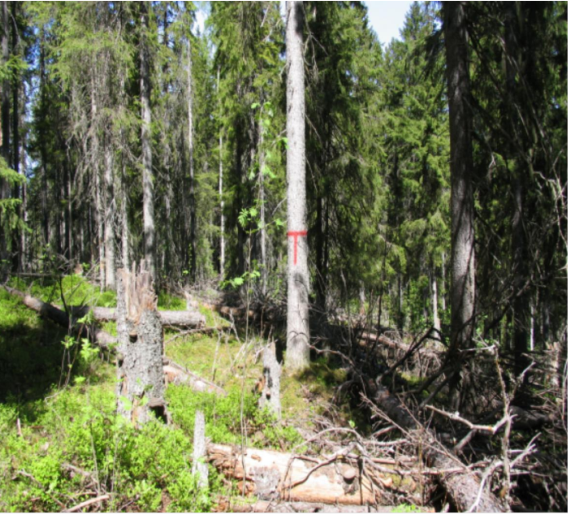 140
 years
260
 years
450
 years
Fig. 4. Ecological-dynamic series of spruce forests
13
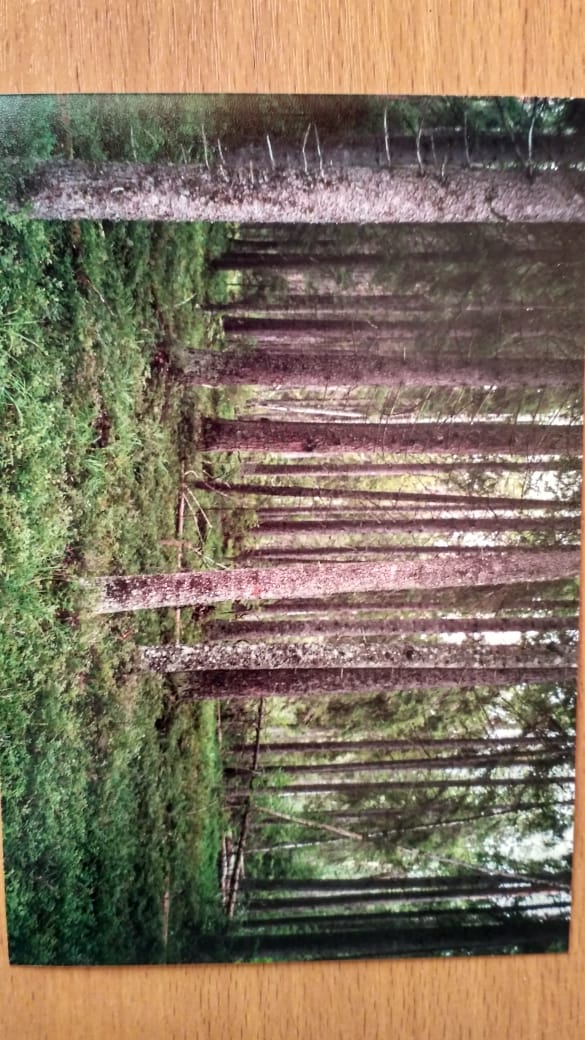 3. Spruce forests (throw birch forests stage)
The method of constructing ecological-dynamic series
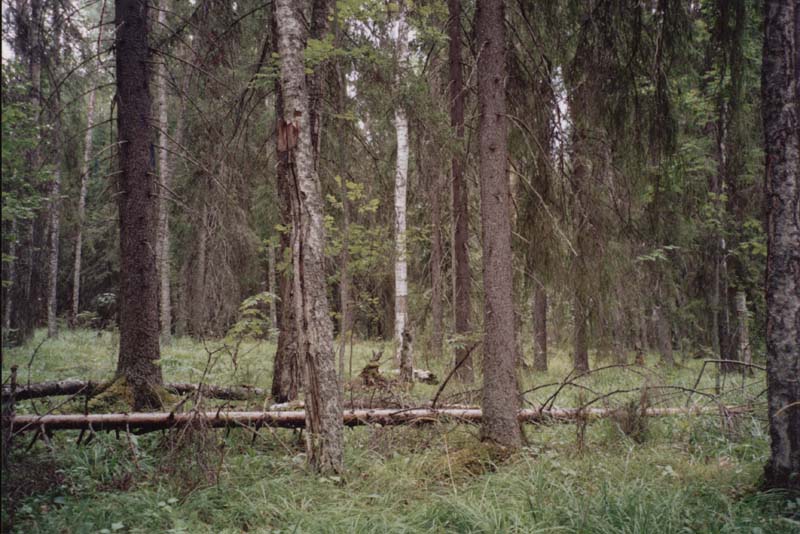 74 years
94 years
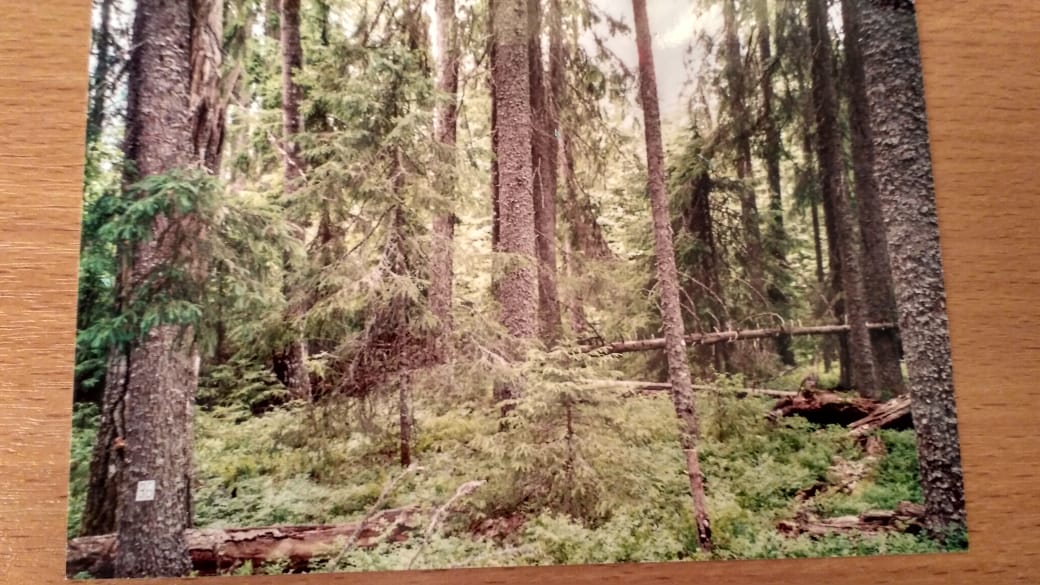 185 years
282 years
14
Fig. 5.  Ecological-dynamic series of spruce forests
Methods. Determination of the time after disturbance
Spruce forests
Pine forests
a) Studying the population structure of spruce trees: construction of  histograms of frequency distributions by age, diameter and wood supply;
b) analysis of the maximum age of trees;
c) analysis of the age of the stand and undergrowth, renewing on the dead wood.
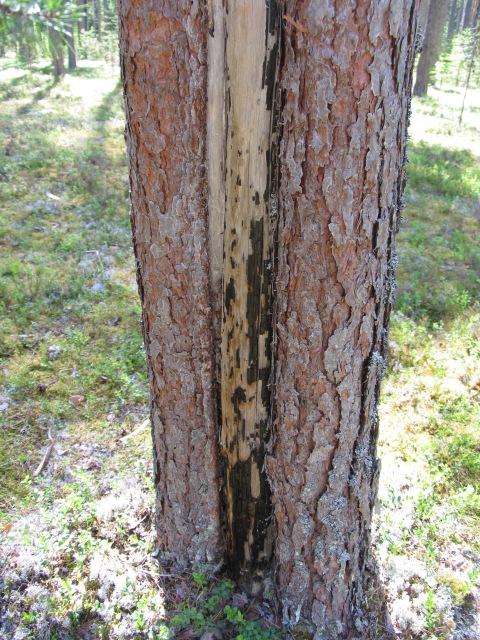 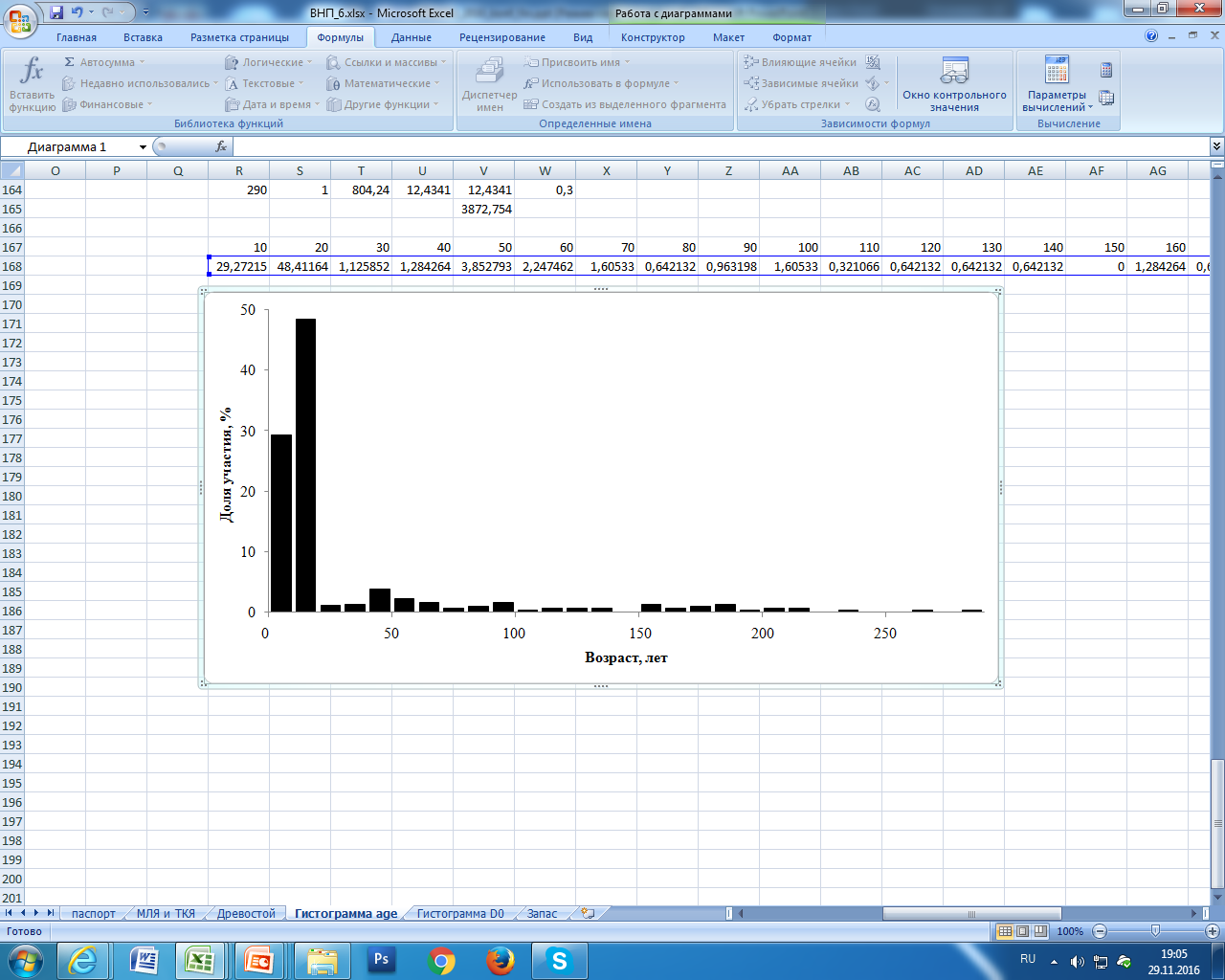 (а)
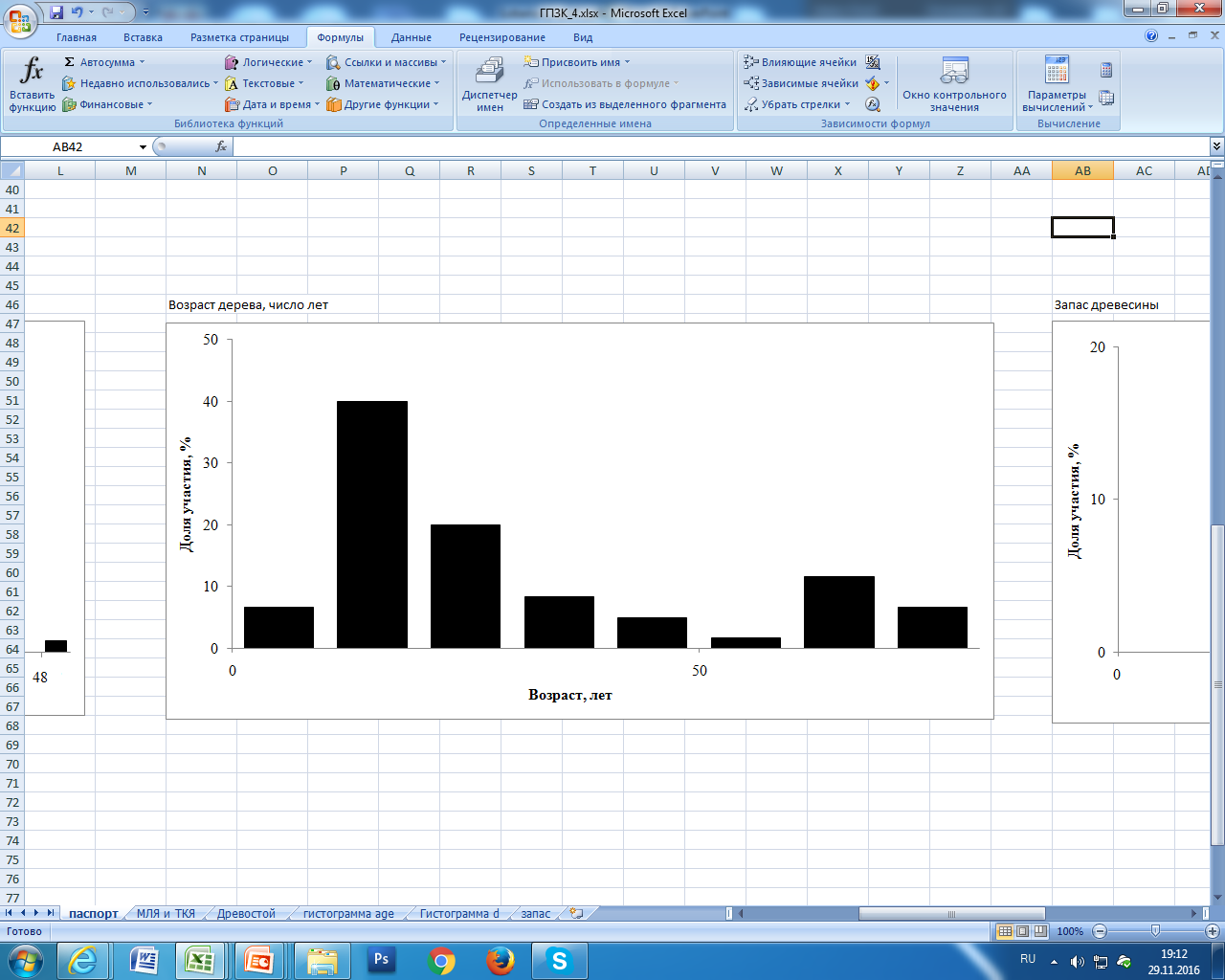 (б)
Fig. 6. A post-fire scar on a pine trunk with traces of two fires - 132 and 98 years ago, ZP  “Kivach”.
Fig. 7. Histograms of the frequency distribution of the number of spruce trees depending on its age: a – old-growth spruce forest (NP "Vodlozersky", 410 years), b – herb aspen forest (ZP "Kivach", 80 years ).
15
Methods.          Study of epiphytic cover
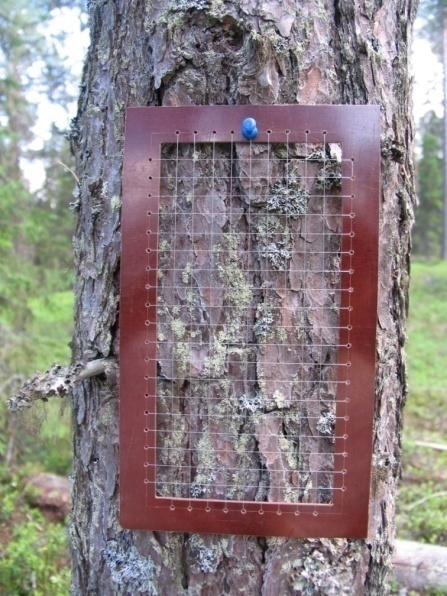 In pine forests– pine (Pinus sylvestris L.) 
	In spruce (birch series) forests – spruce (Picea abies (L.) Karst.)
	In spruce (aspen series) forests – aspen (Populus tremula L.)

8 -25  trees selected  on sample plot

Characteristics of trees (height, age, diameter)

Description of epiphytic lichen cover:
(а)
8 per trunk tree: 
	- by use frame 10х20 cm (pine, spruce), 25х25 cm (aspen);
	- at the height 0 and 1,3 m above ground level;
	- form four sides (north, east, south, west).
(b)
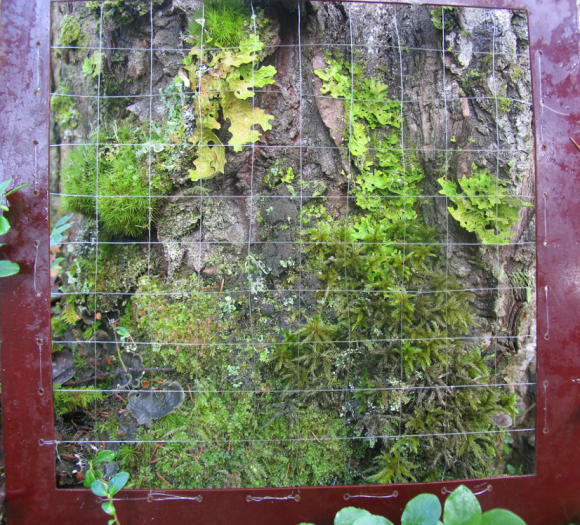 Characteristics of the epiphytic cover:
	- species diversity;
	- cover percentage of lichens and mosses.
Fig. 8. Description of the epiphytic cover on the trunks using a frames 
of 10x20 (a) and 25x25 cm (b).
16
Sample size
17
Methods. 		Total lichen species diversity
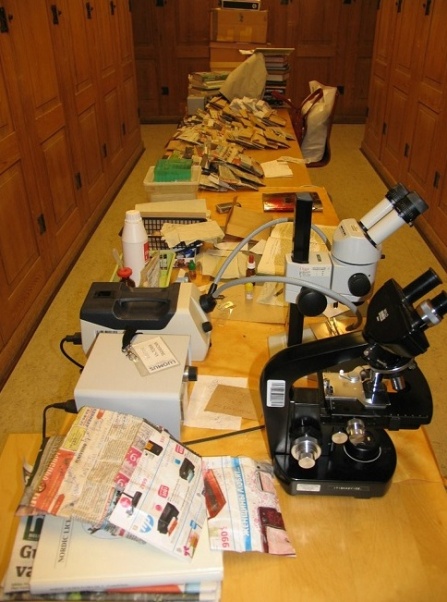 was studied on different substrates (on all tree species, soil, standing and lying dead wood) within the sample plot;
 only in spruce forests (aspen series).
Fig. 9. Identification of lichens in herbarium of University of Helsinki
18
Methods. 	Population structure of Lobaria pulmonaria
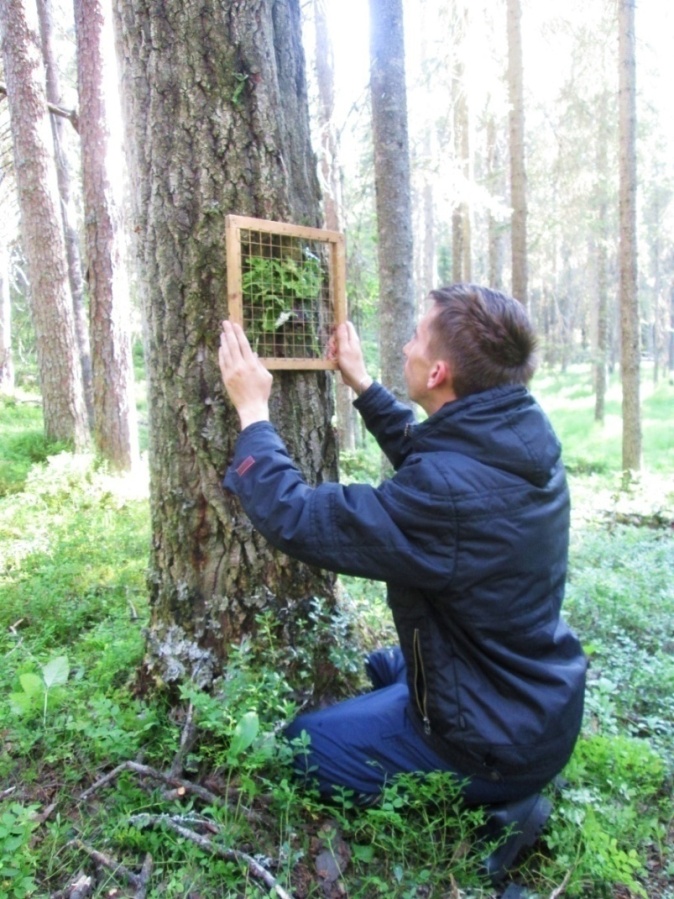 In spruce forests (aspen series).
By the method of total recording of all thalli on all substrates at the height from 0 to 2 m above ground level.
The total area and ontogenetic stage were described for each thallus.
Fig. 10. The measurement of thallus area
19
Results
The total lichen species diversity 
in spruce forests (aspen series)
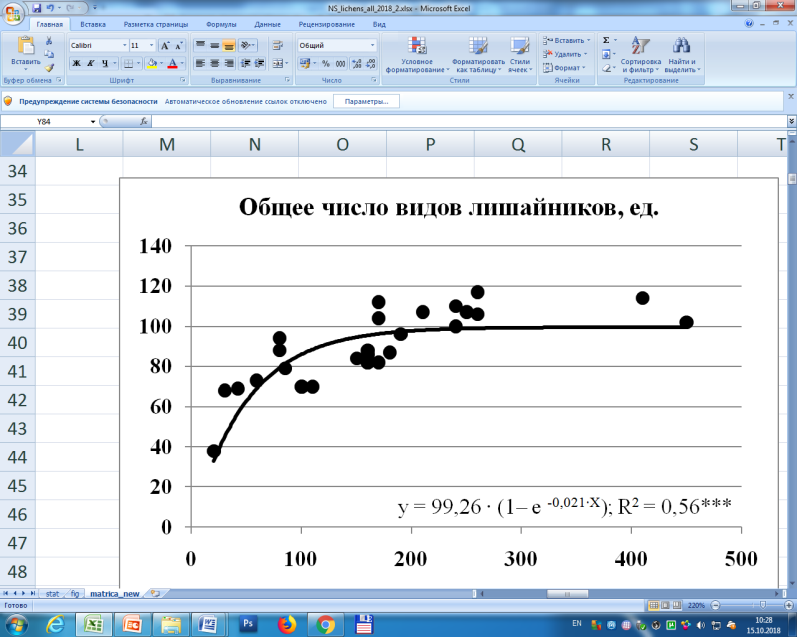 Total species diversity
Number of species per ha
Time-after-disturbance, years
Total species on Picea spp.
Total species on Populus tremula
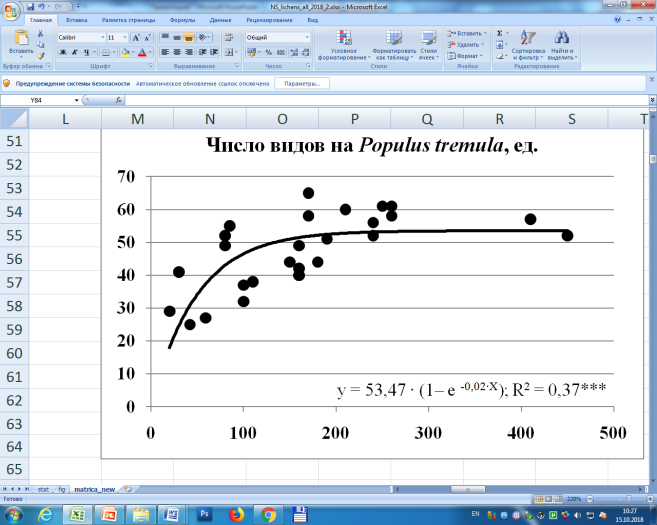 Number of species per ha
Time-after-disturbance, years
Total species on Alnus incana
Total species on Betula spp.
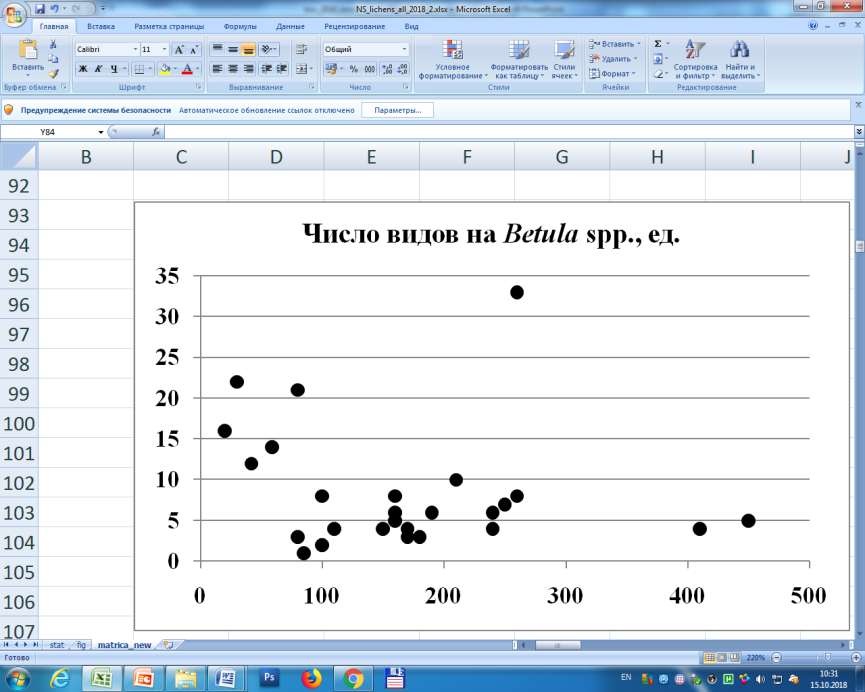 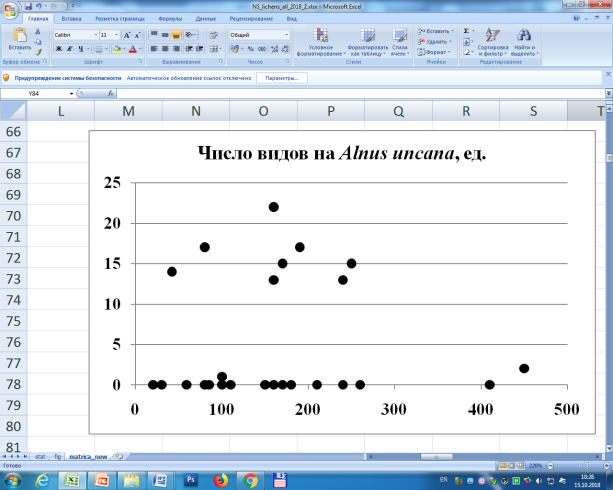 Number of species per ha
Total species on Sorbus aucuparia
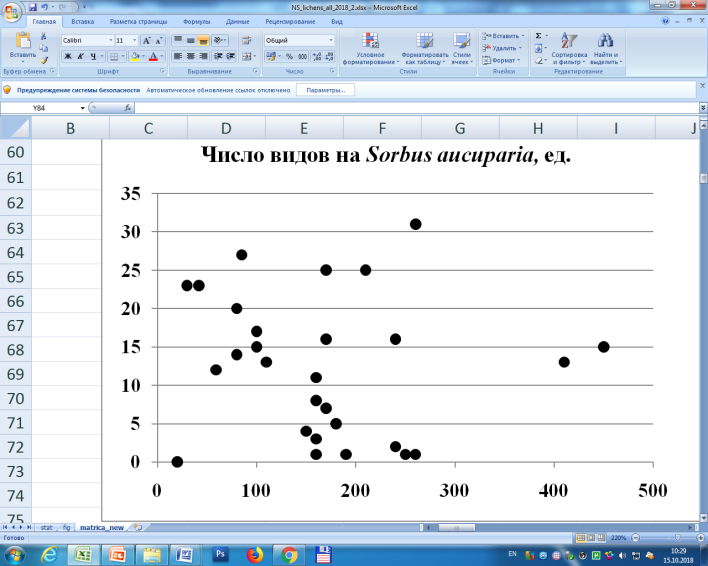 Total species on deadwood
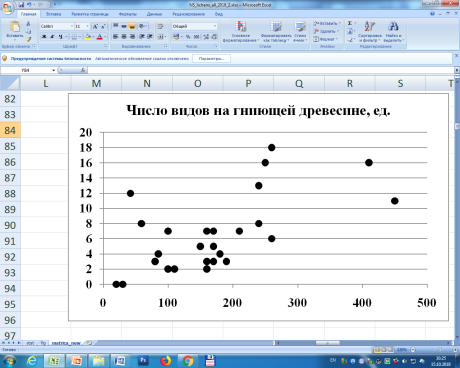 Time-after-disturbance, years
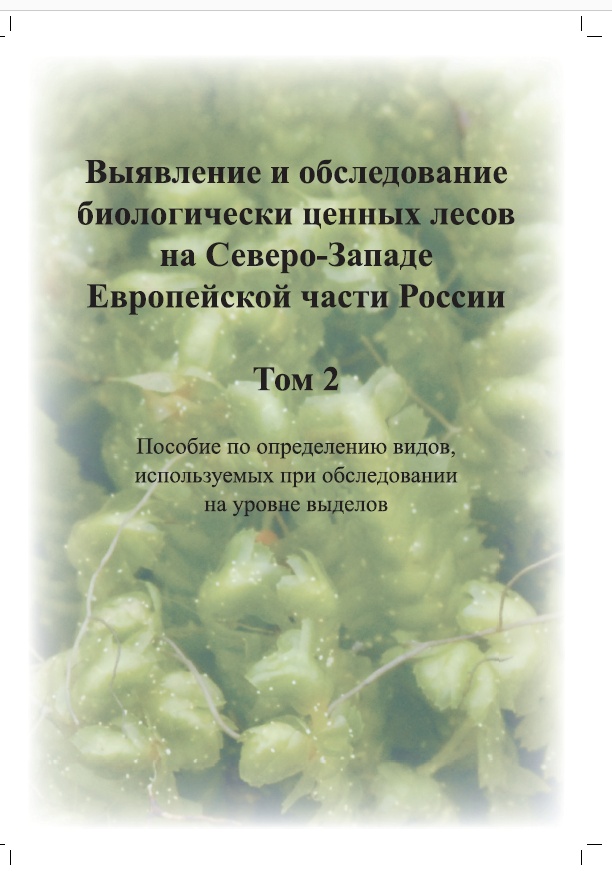 Number of species – indicators of old-growth forests
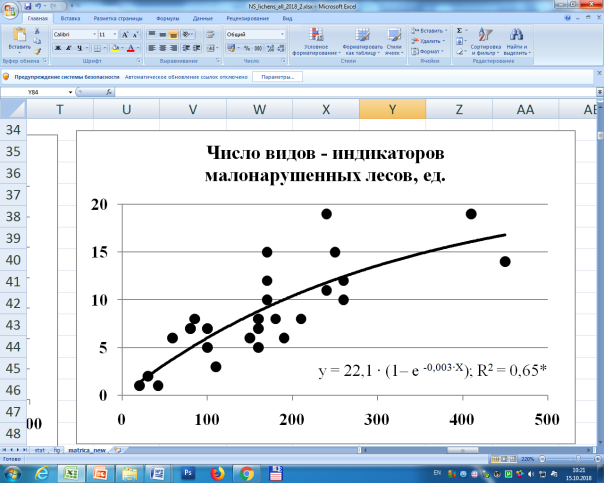 Number of species per ha
Time-after-disturbance, years
Handbook  for identifying valuable forest types in northwestern Russia 
(Konechnaja et al., 2009)
Number of  cyanolichen species
Number of  Caliciales species
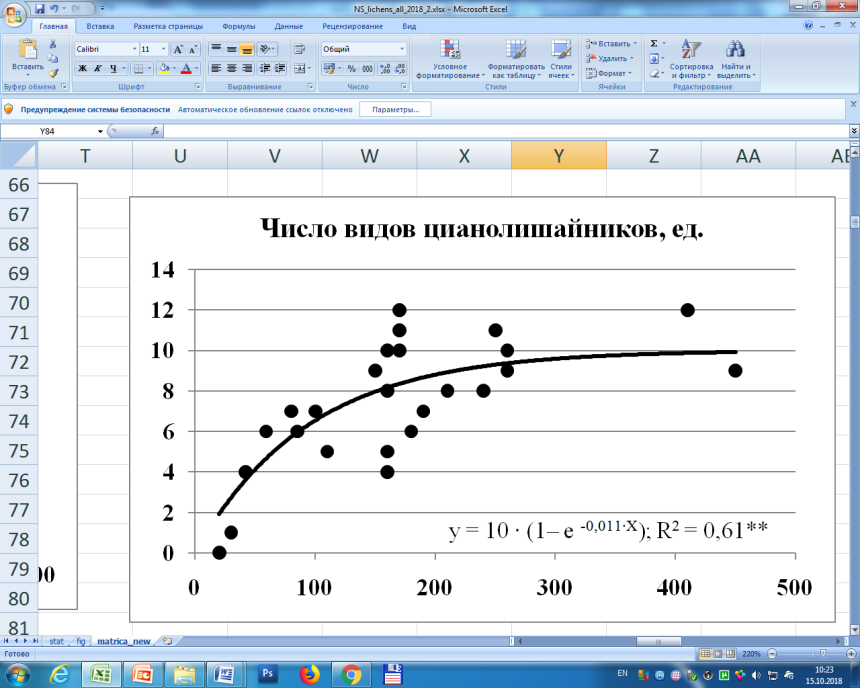 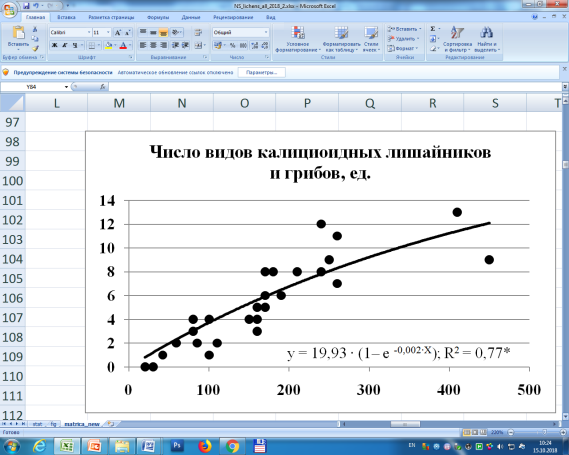 Number of species per ha
Time-after-disturbance, years
Results
Total epiphytic lichen species diversity 
in pine forests
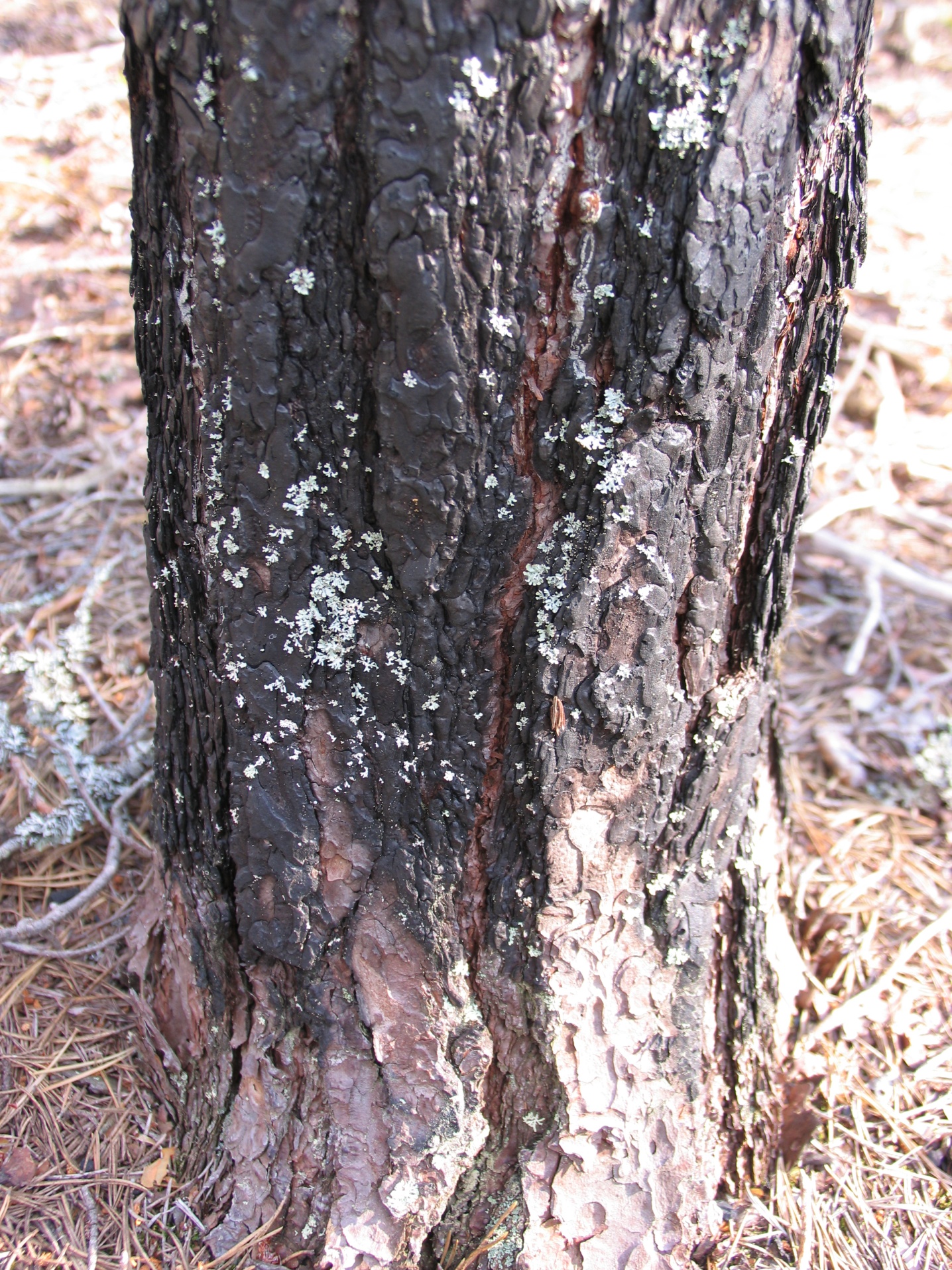 Total number of  epiphytic lichen species, n
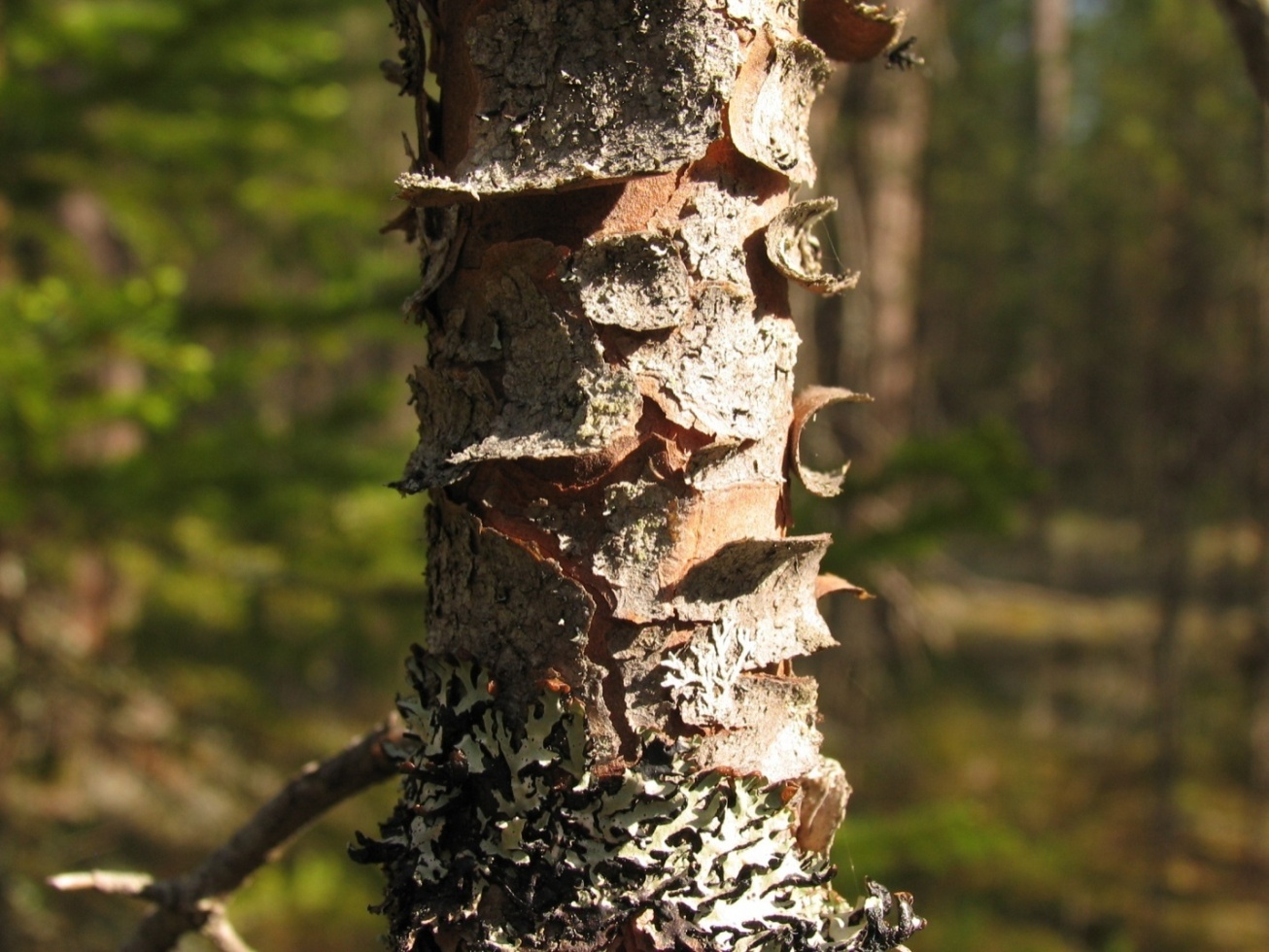 pre-fire 
generation 
of trees
post-fire generation 
of trees
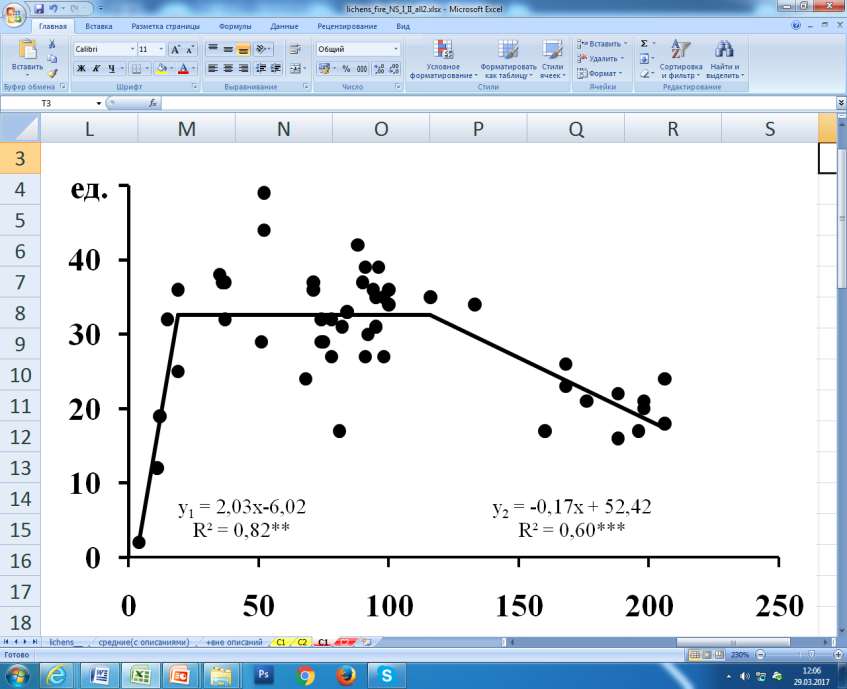 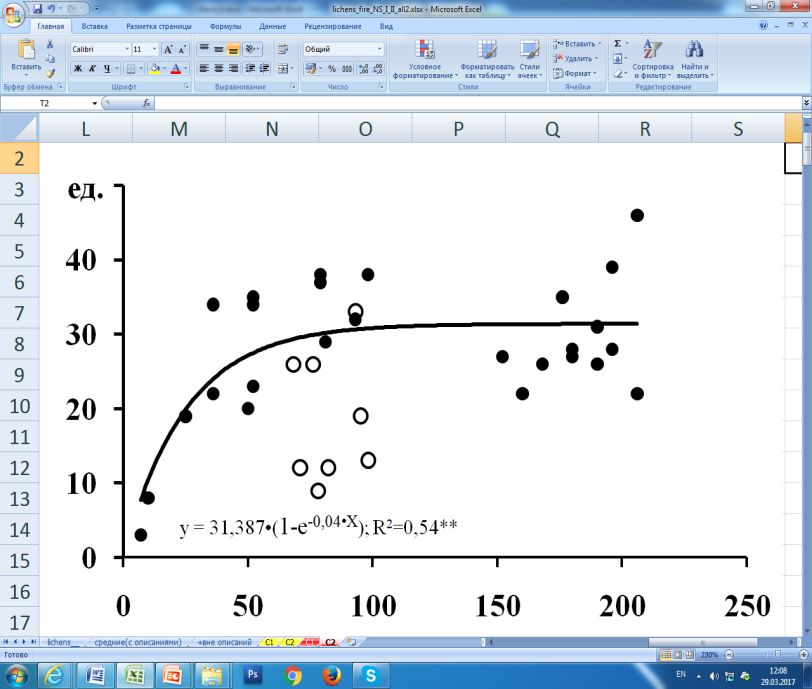 The time-after-last fire, years
Notes: white circles - communities with  insignificant damage (5–20%) of tree stand by last fire.
Results
Cover of epiphytic lichens in pine forests
Epiphytic cover in pine forests on tree trunks
 of pre- (black circles) and post-fire (white circles) generations
height 0-20 сm
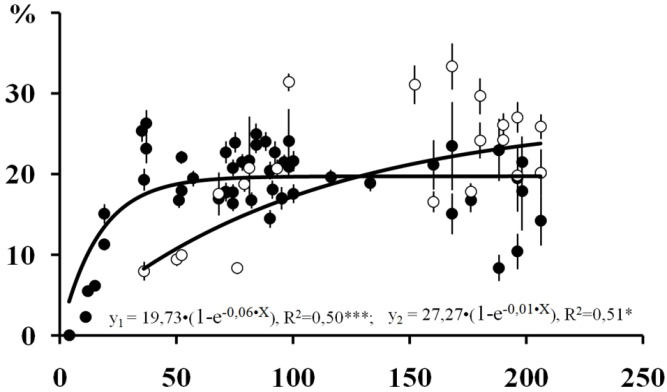 height 130-150 сm
Total cover, %
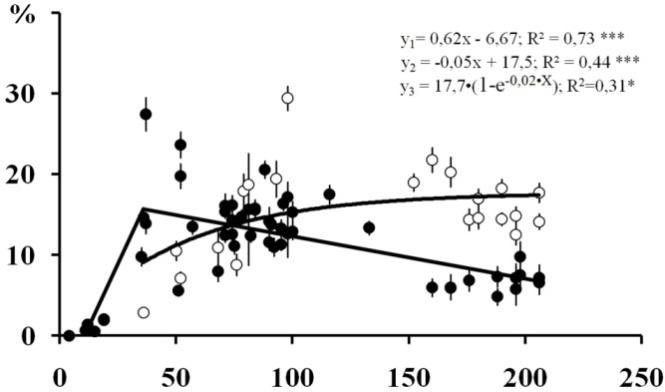 Average number of species in description, n
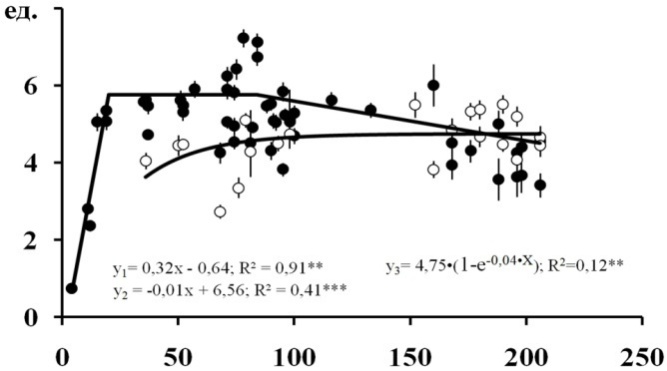 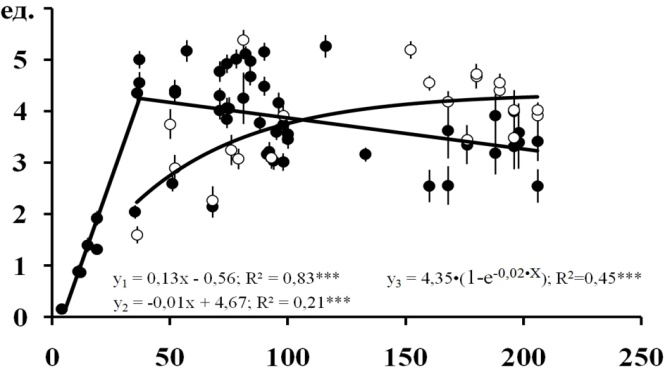 29
Time after last fire, years
Epiphytic cover in pine forests on tree trunks of two generations
Total cover, %
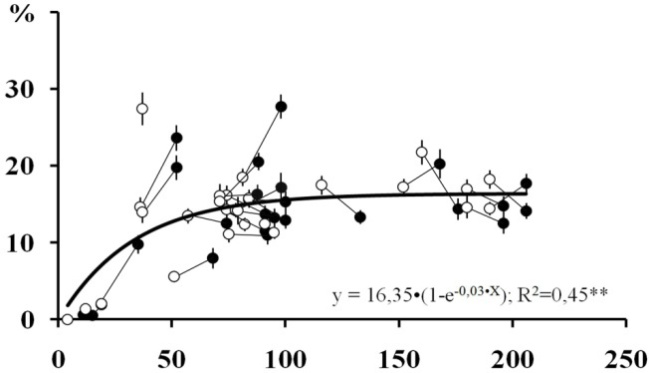 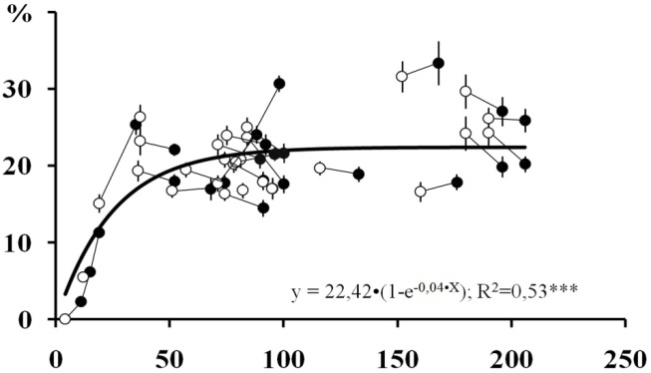 height 0-20 сm
height 130-150 сm
Average number of species in description, n
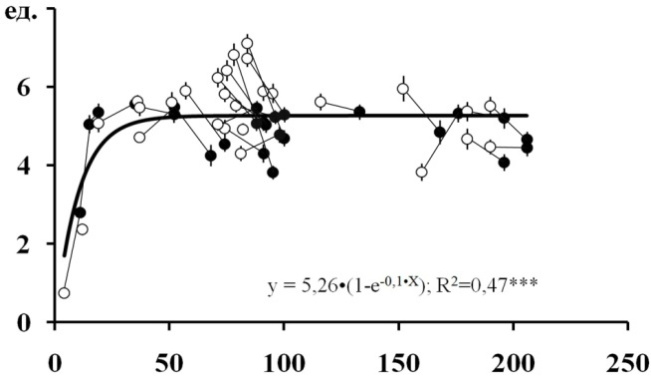 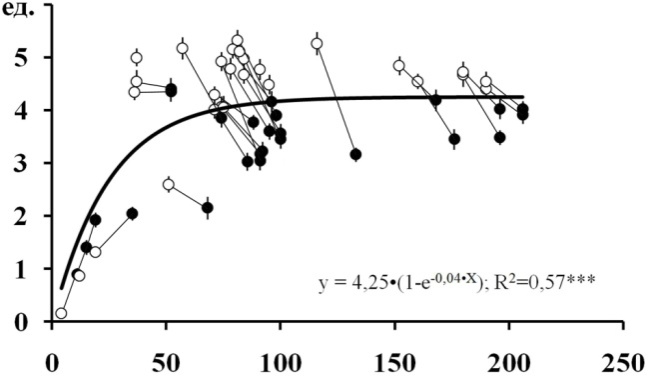 Time after last fire, years
Notes. The same sample plots connected by lines: black circles – observed in 1997-99, white circles – in 2014-15.
30
height 0-20 сm
height 130-150 сm
Hypogymnia physodes
Parmeliopsis ambigua
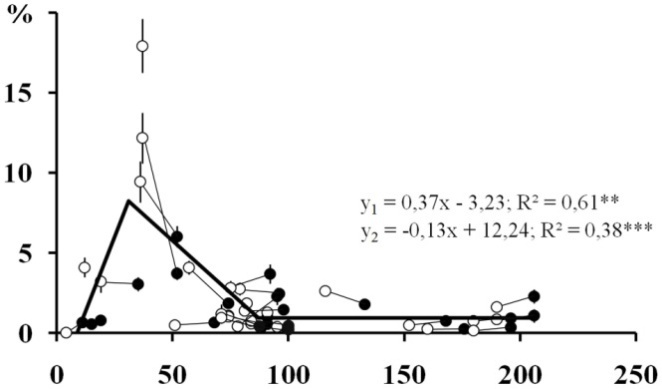 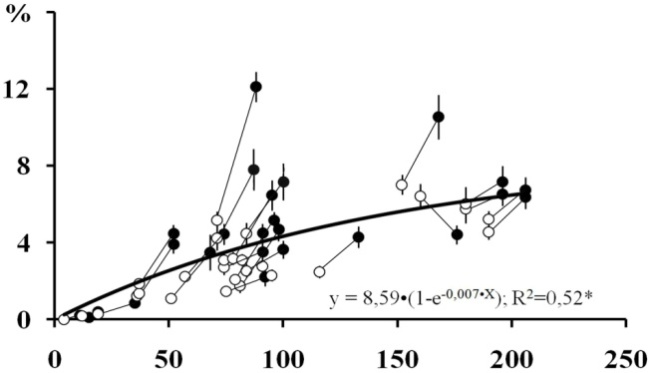 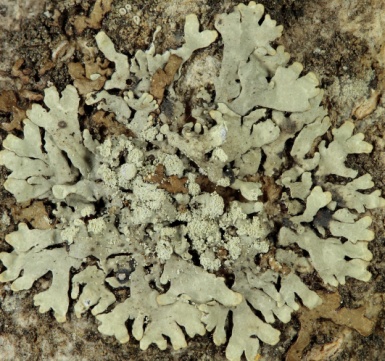 Hypocenomyce scalaris
Platismatia glauca
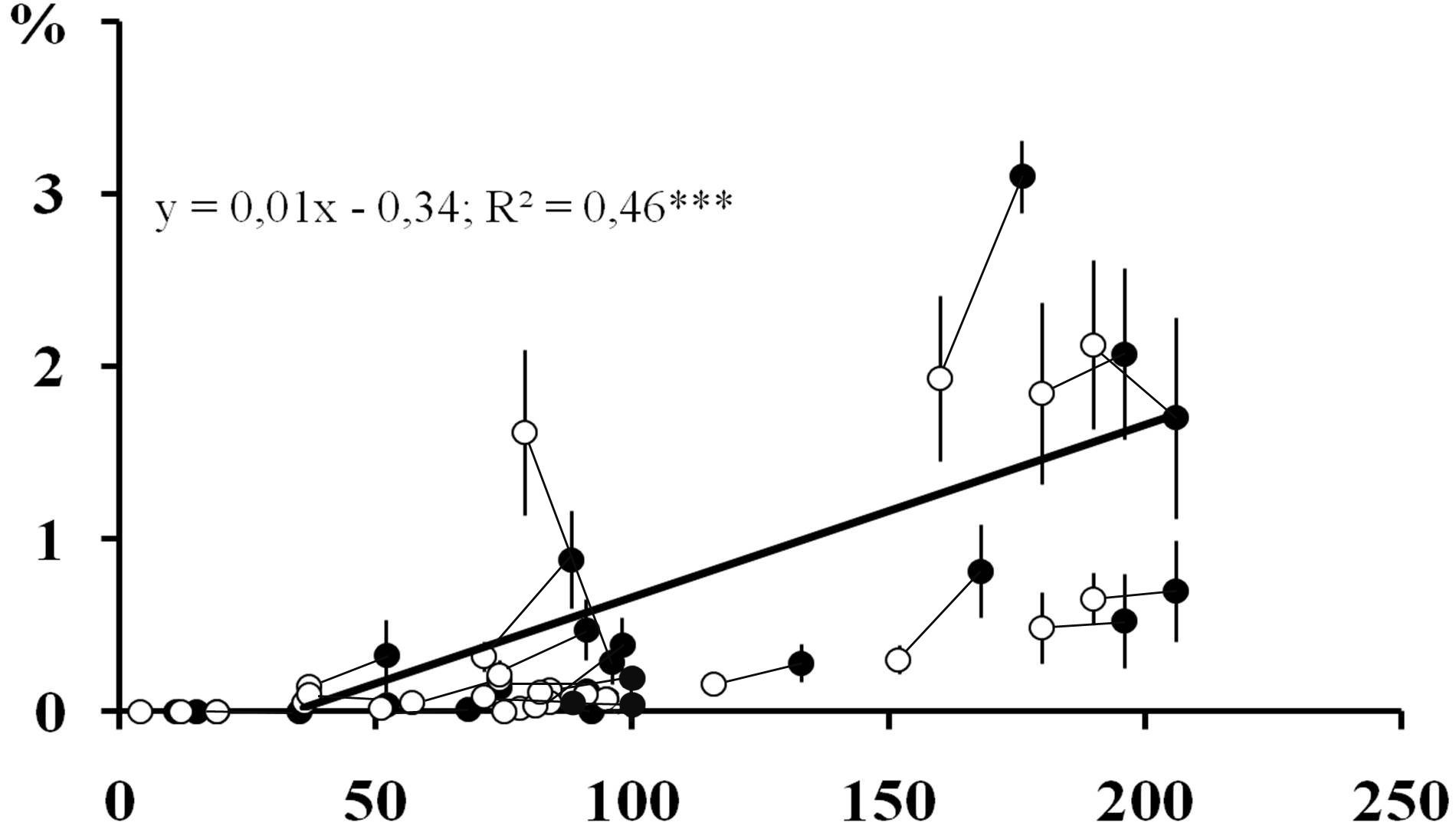 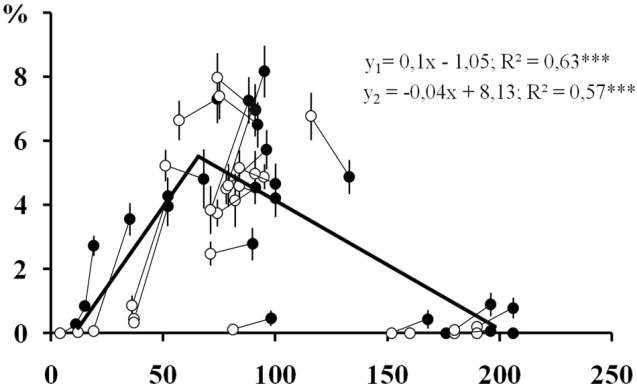 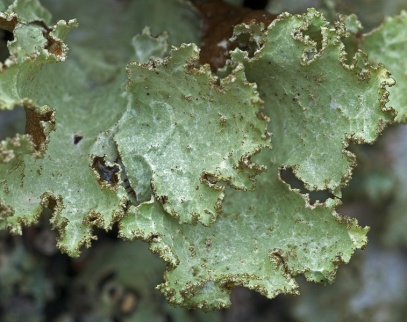 Time after last fire, years
31
height 0-20 сm
height 130-150 сm
Hypogymnia physodes
Hypocenomyce scalaris
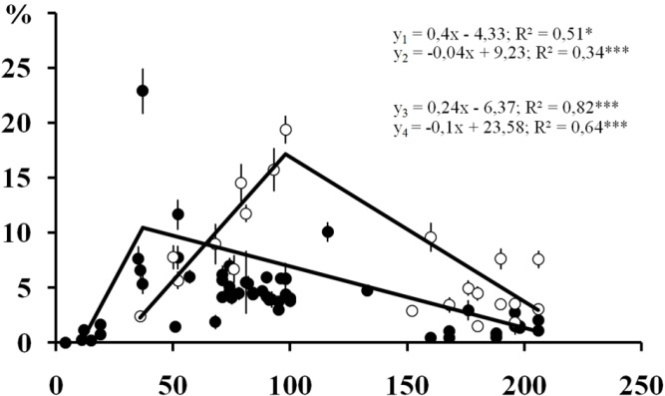 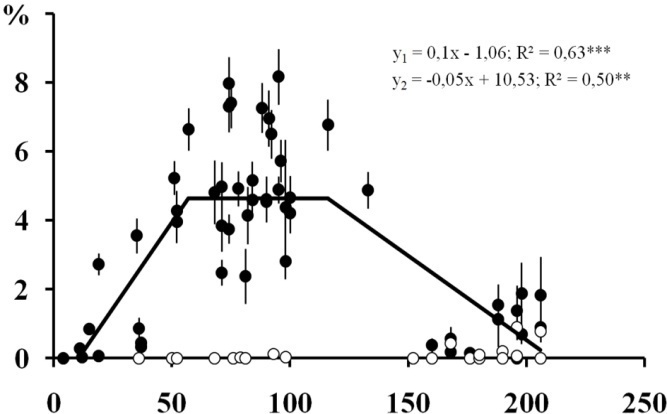 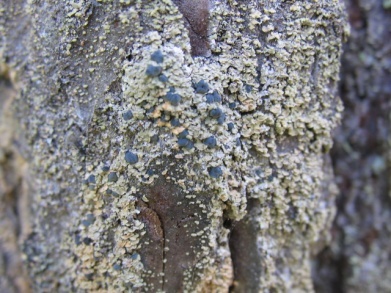 Parmeliopsis hyperopta
Bryoria spp.
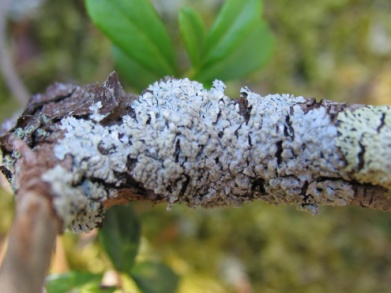 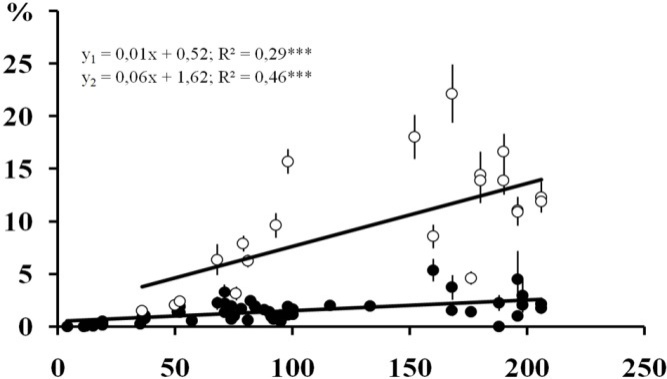 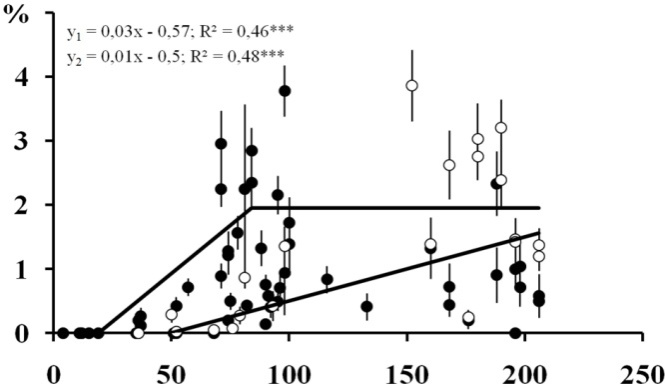 Time after last fire, years
32
Results
Cover of epiphytic lichens on spruce trunks in spruce forests (birch series)
height 0-20 сm
height 130-150 сm
Total cover, %
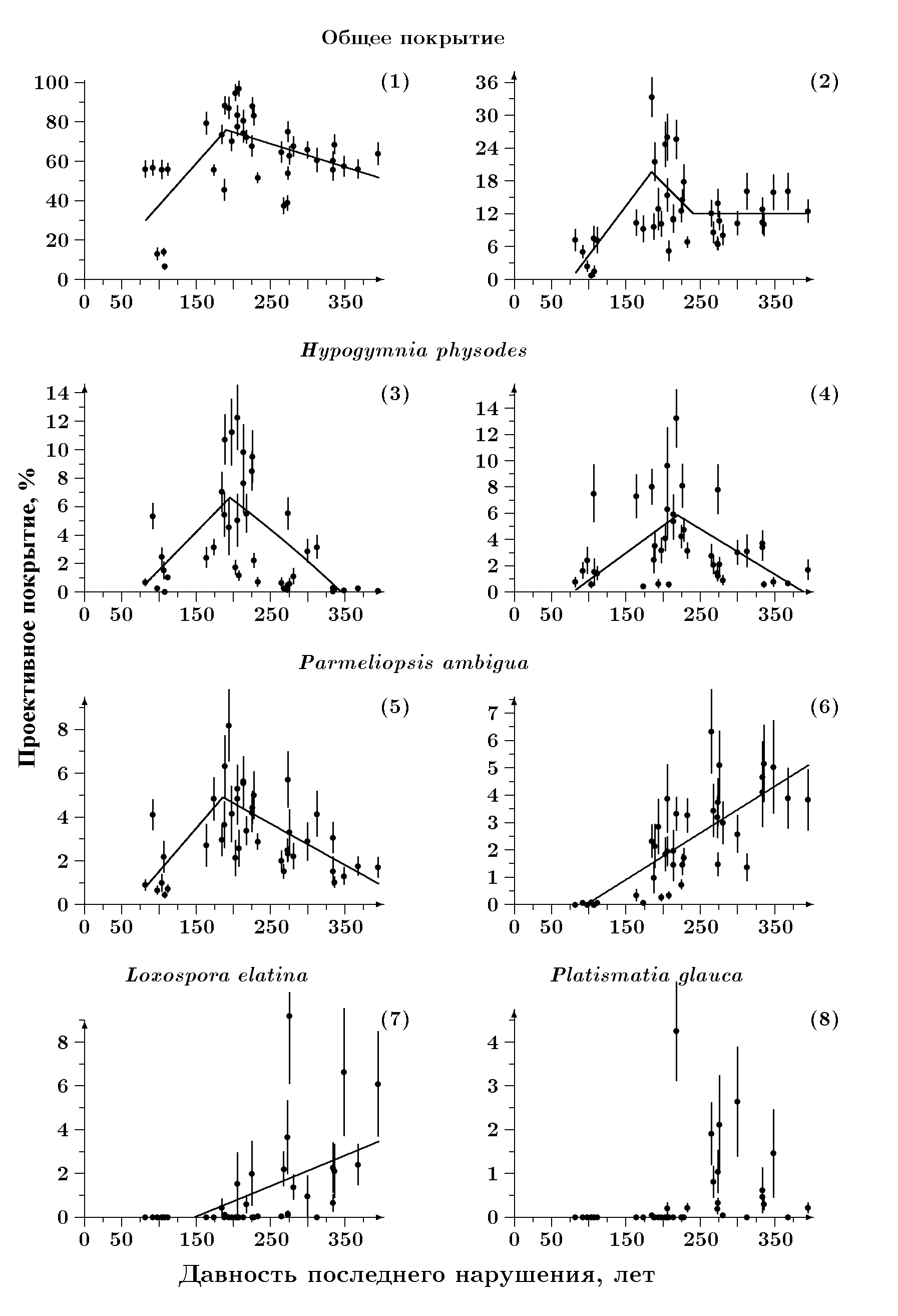 Average number of species in description, n
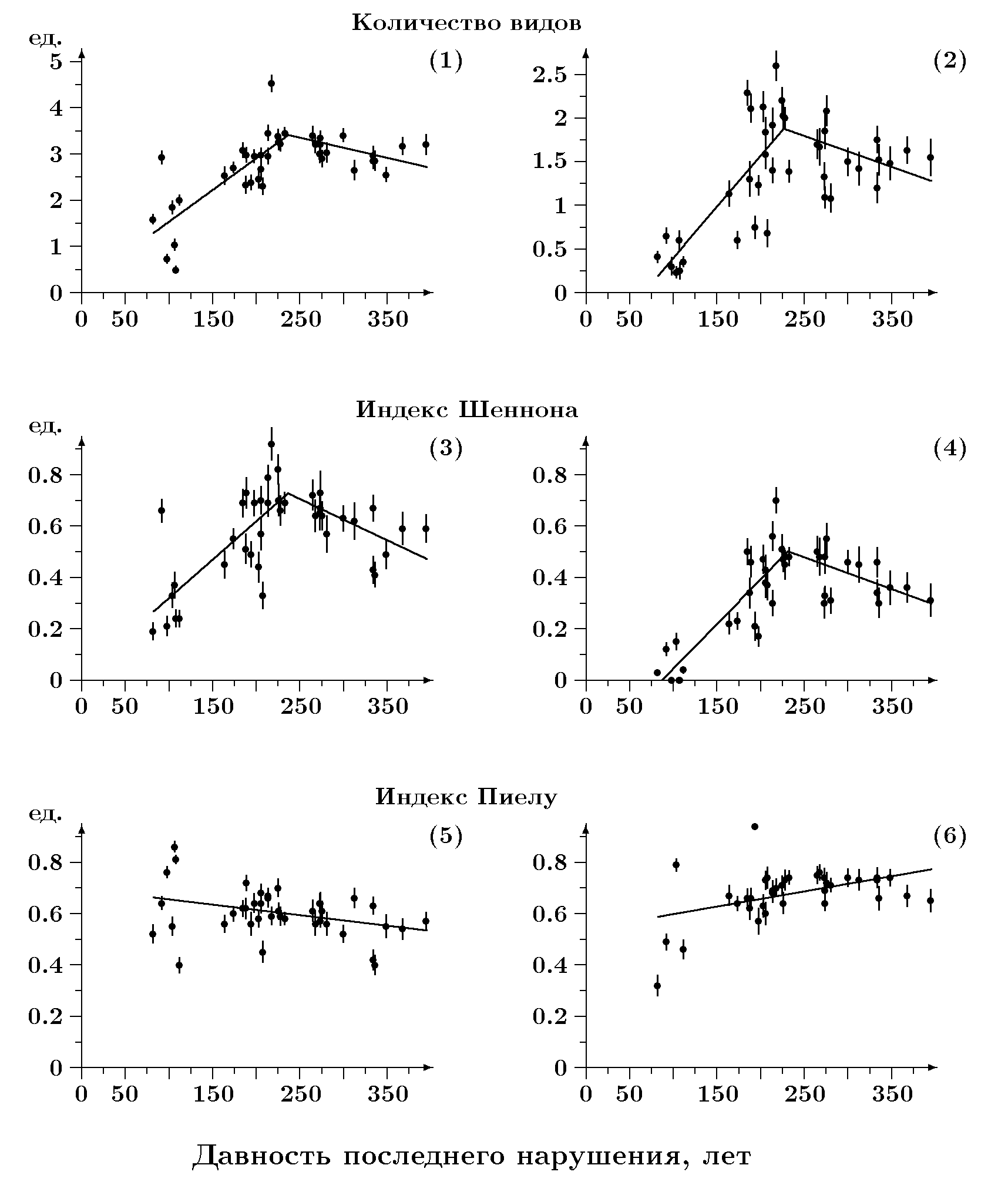 Time after disturbance, years
height 0-20 сm
height 130-150 сm
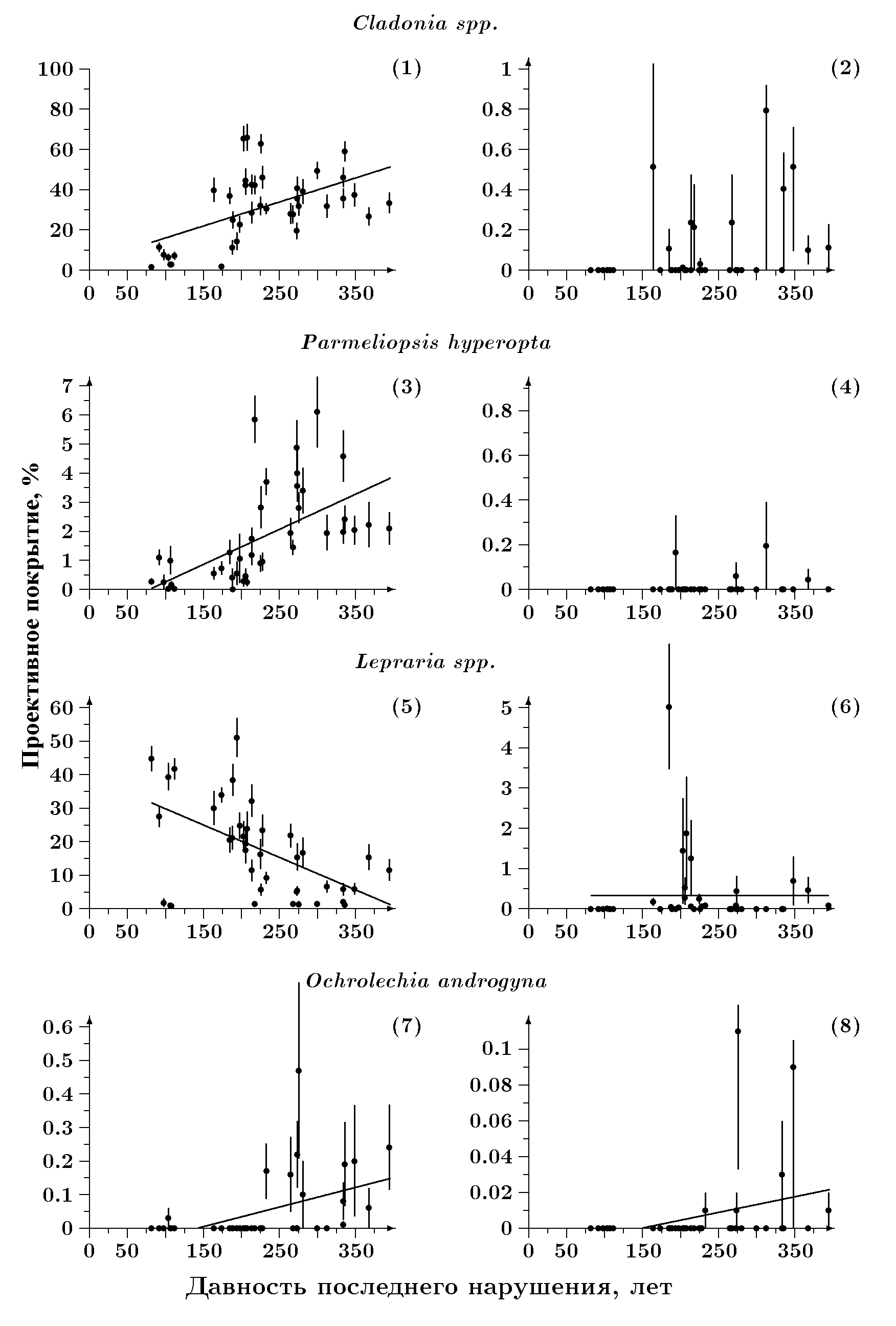 Cladonia spp.
Hypogymnia physodes
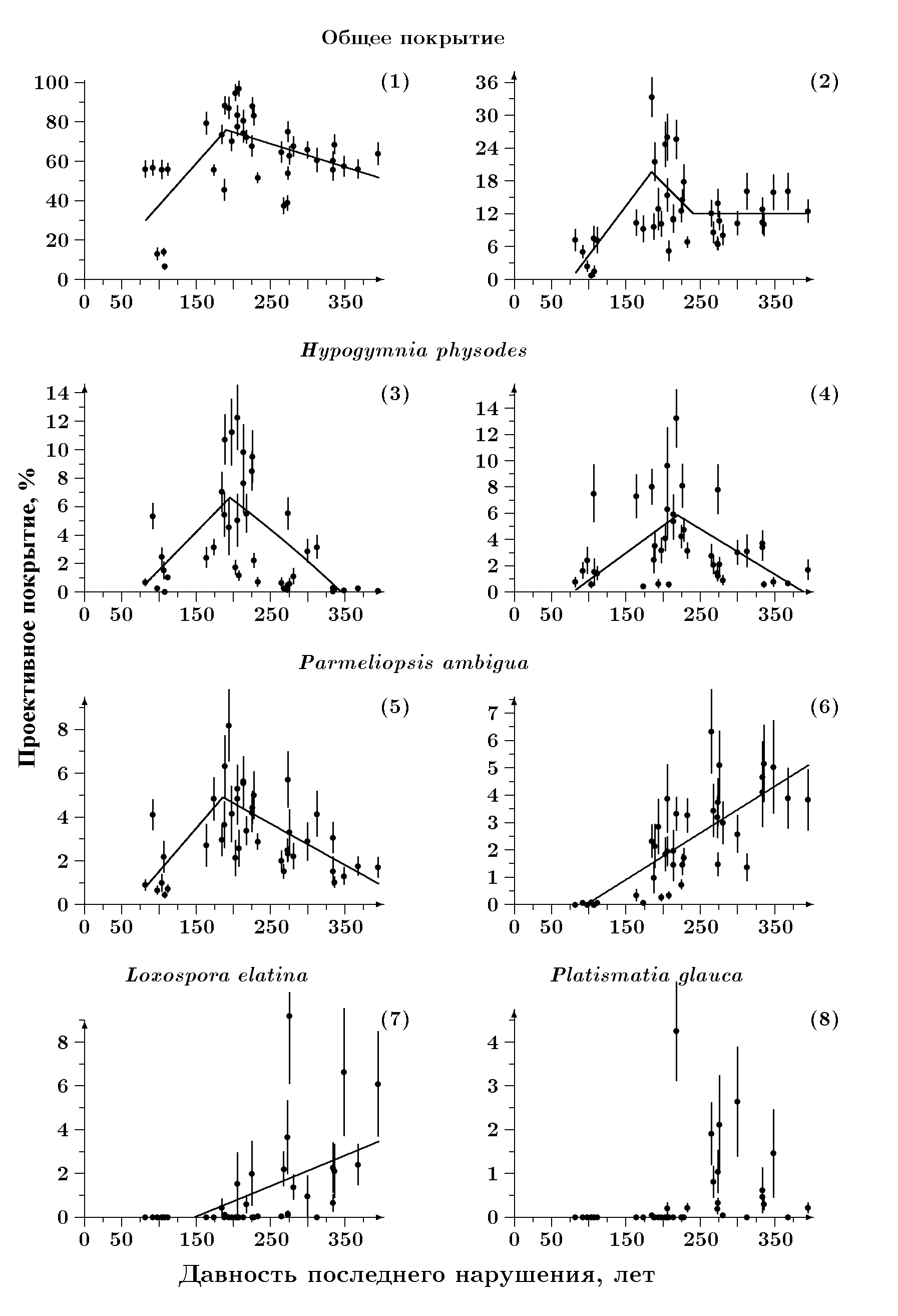 Parmeliopsis hyperopta
Parmeliopsis ambiqua
Cover percentage, %
Lepraria spp.
Platismatia glauca
Time after disturbance, years
Results
Cover of epiphytic lichens on aspen trunks
 in spruce forests (aspen series)
height 0-20 сm
height 130-150 сm
Total lichen cover, %
Areas:
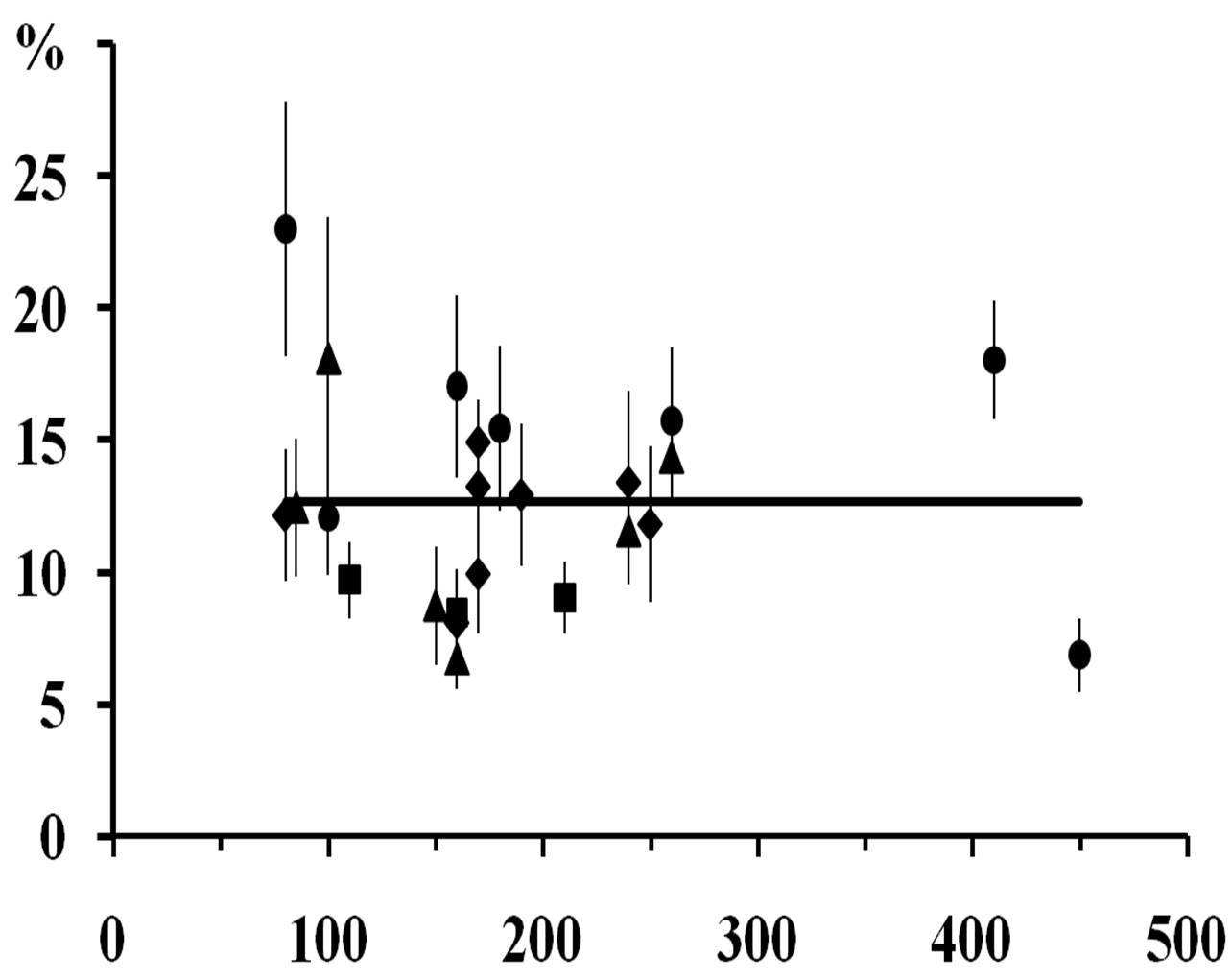 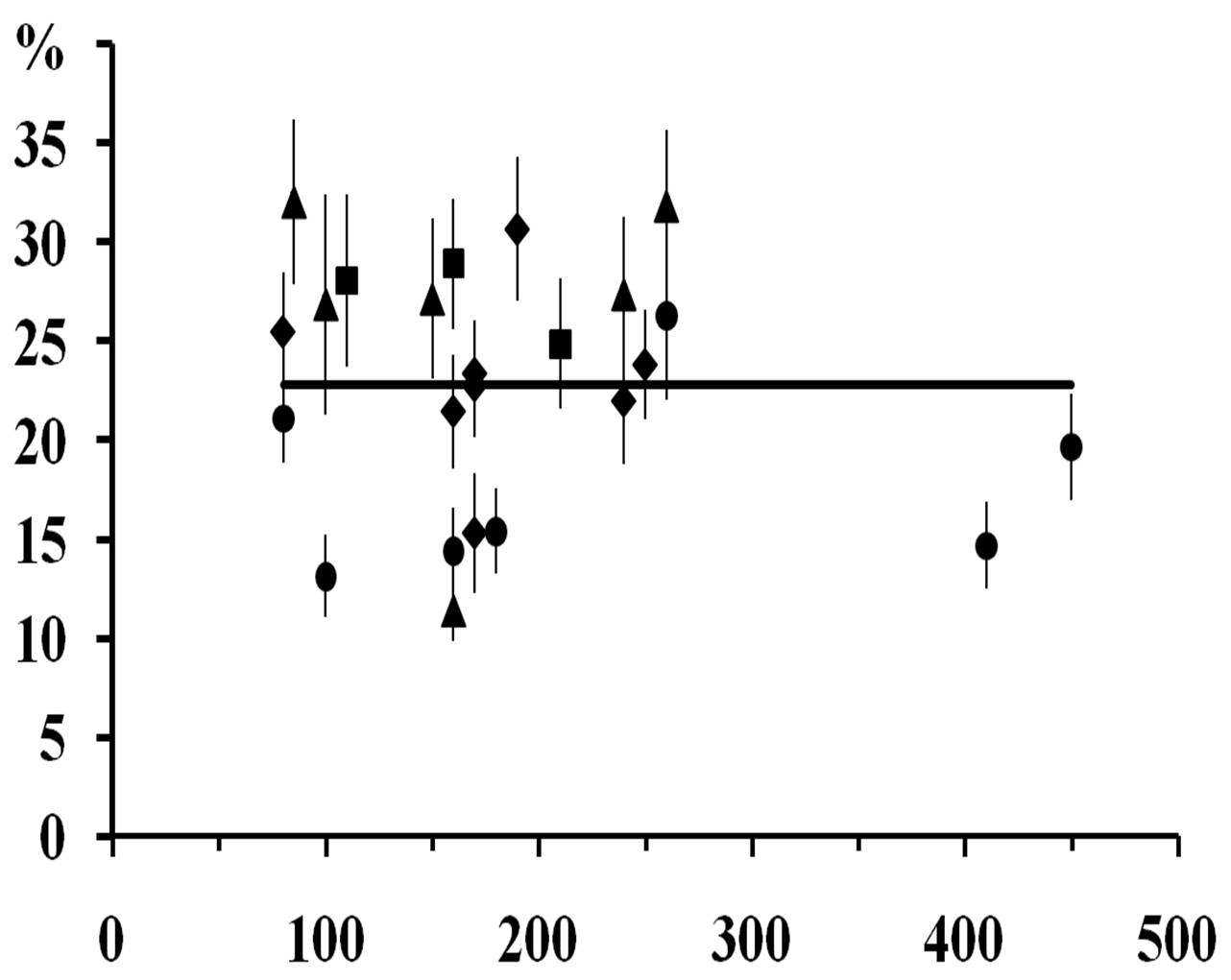 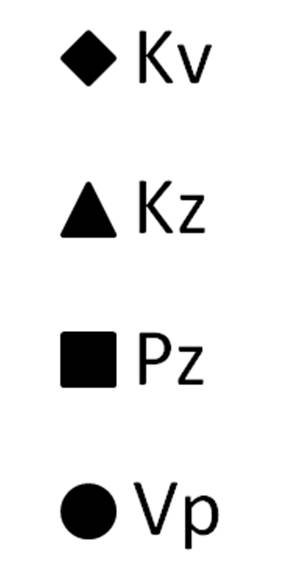 Total moss cover, %
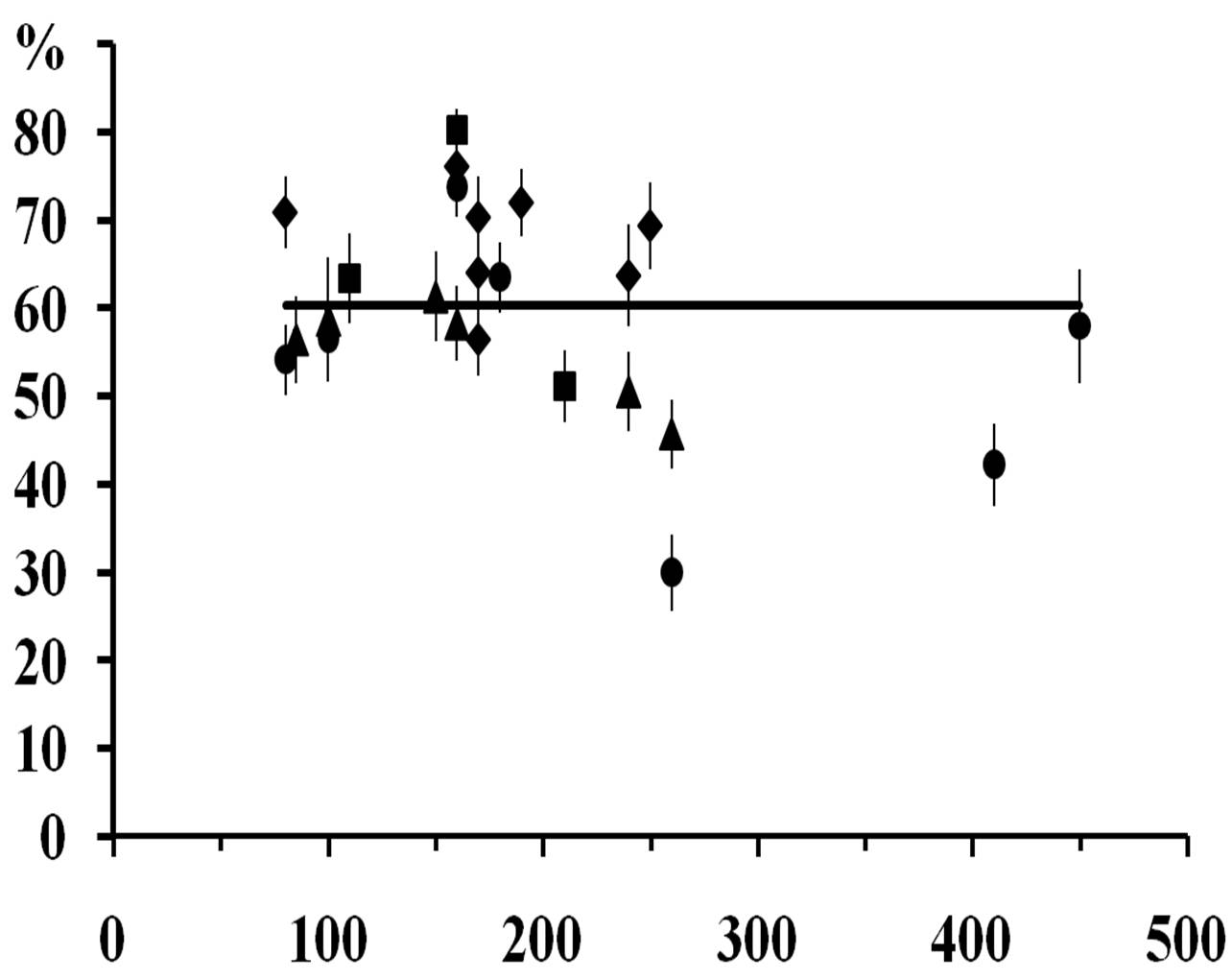 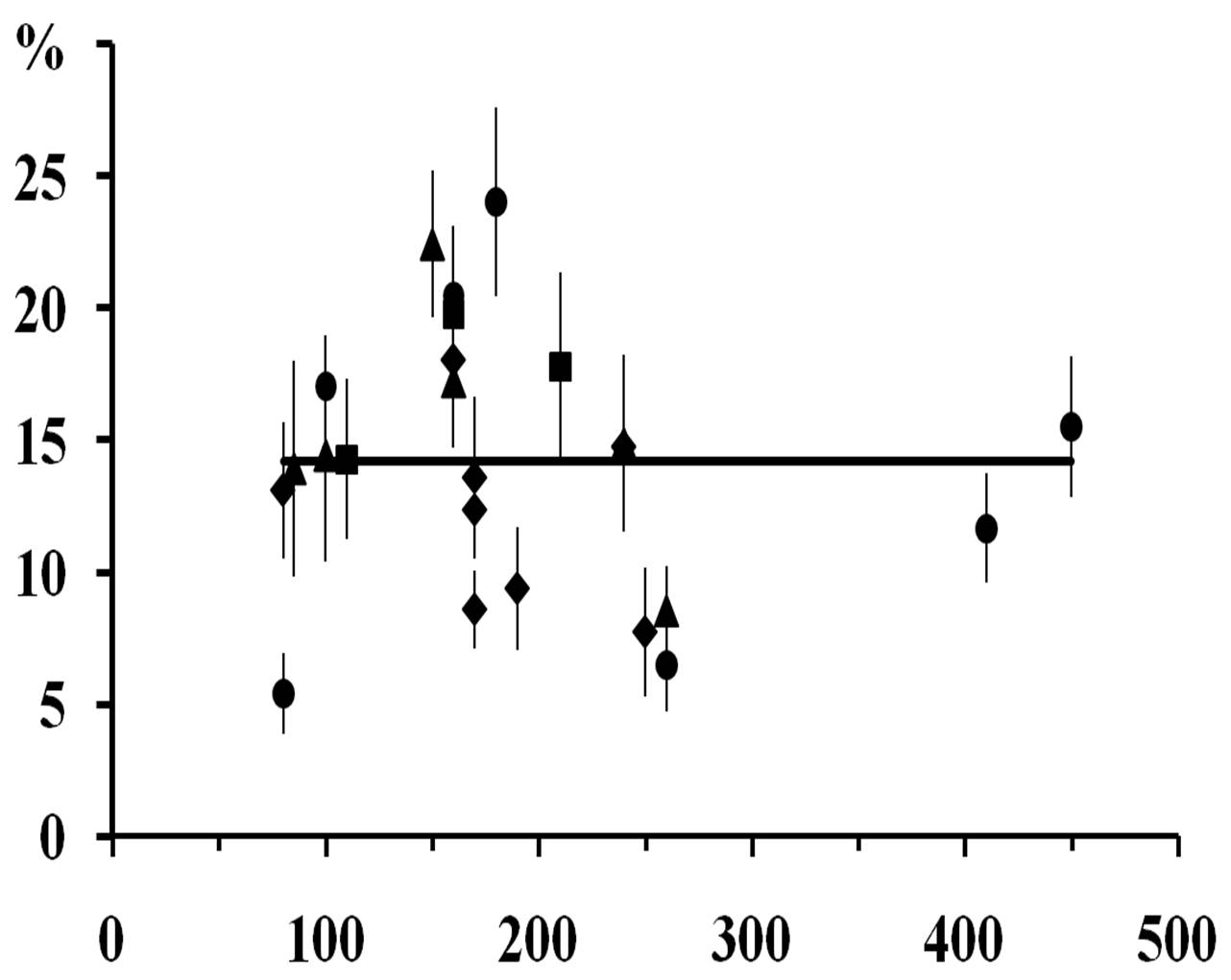 Time after disturbance, years
37
height 0-20 сm
Nephroma spp.
Rhytidiadelphus  triquetrus
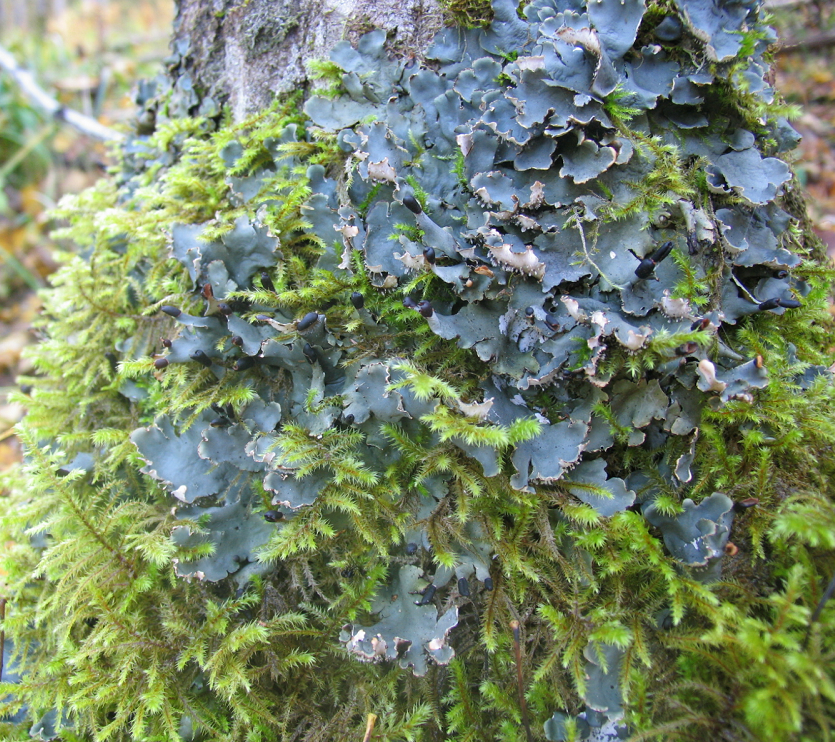 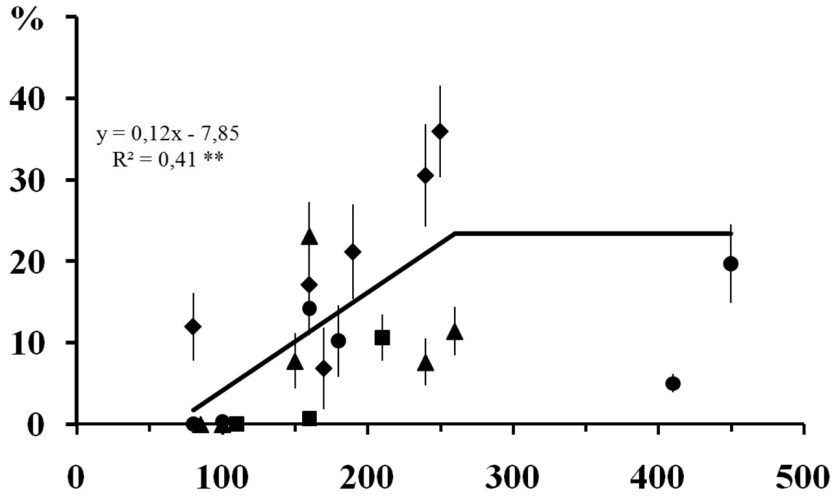 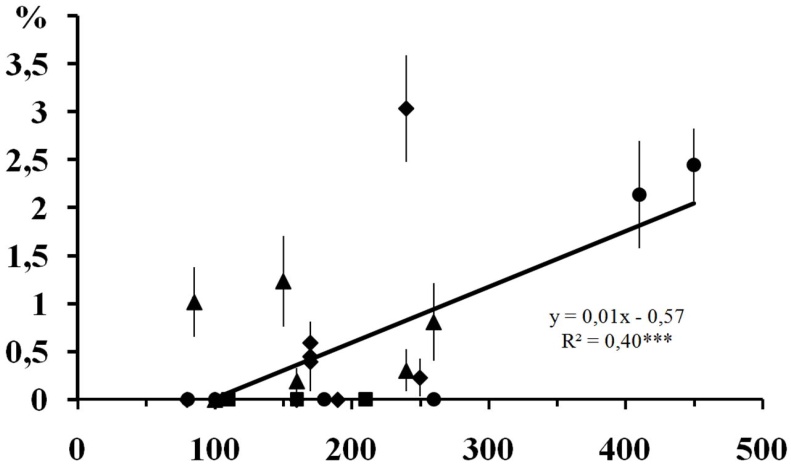 Mycobilimbia  epixanthoides
Brachythecium spp.
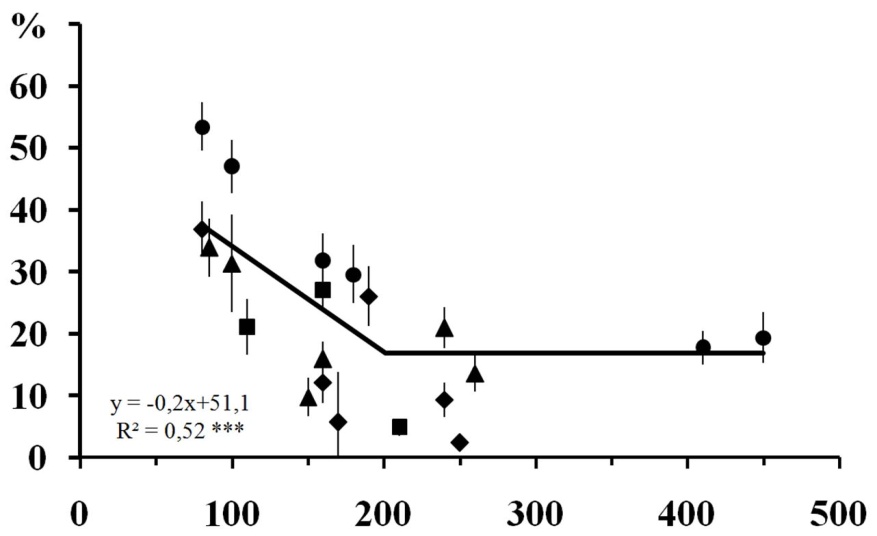 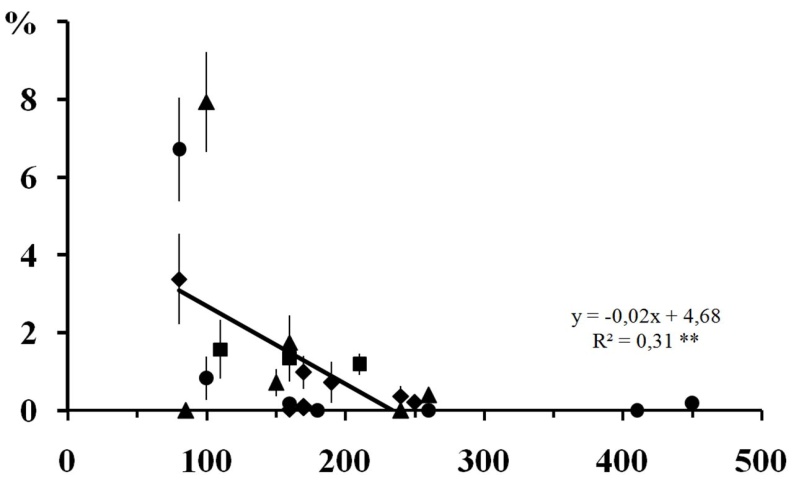 Time after disturbance, years
38
height 130-150 сm
Parmelia sulcata
Lecanora spp.
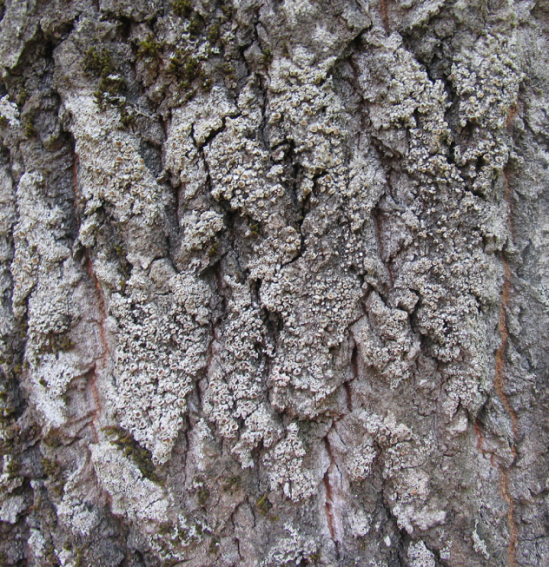 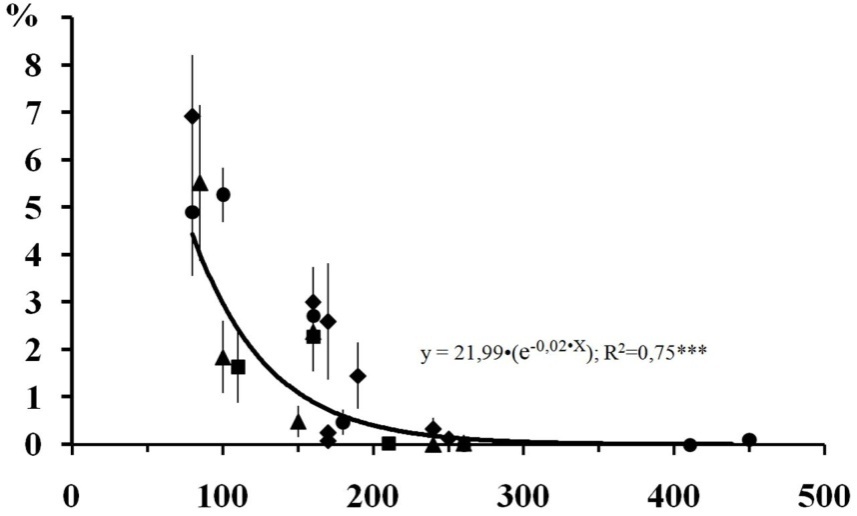 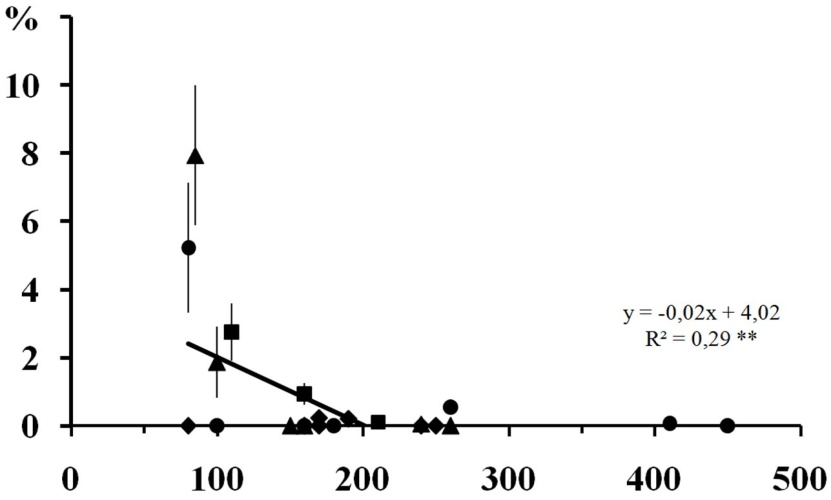 Physciaceae
Phlyctis argena
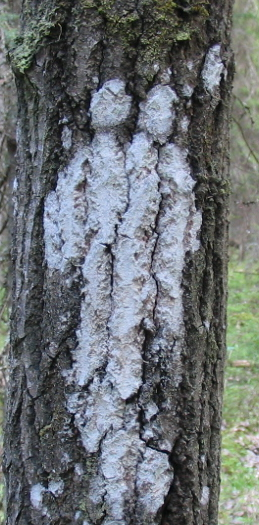 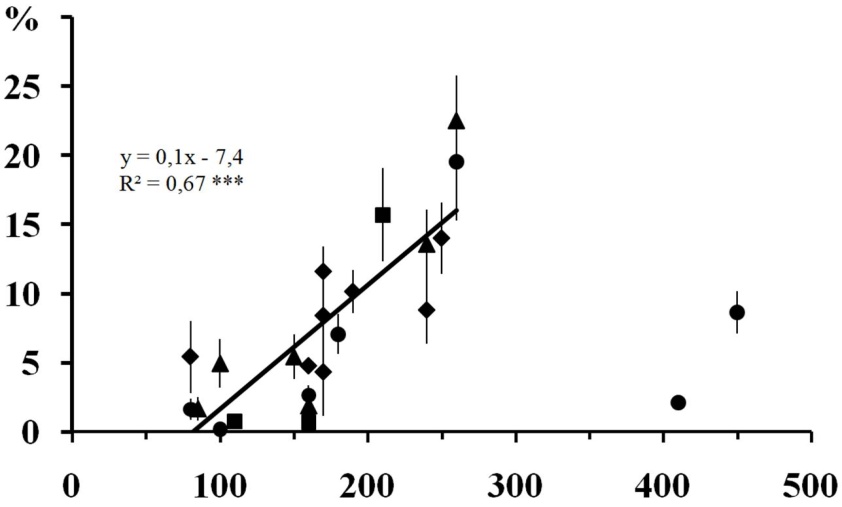 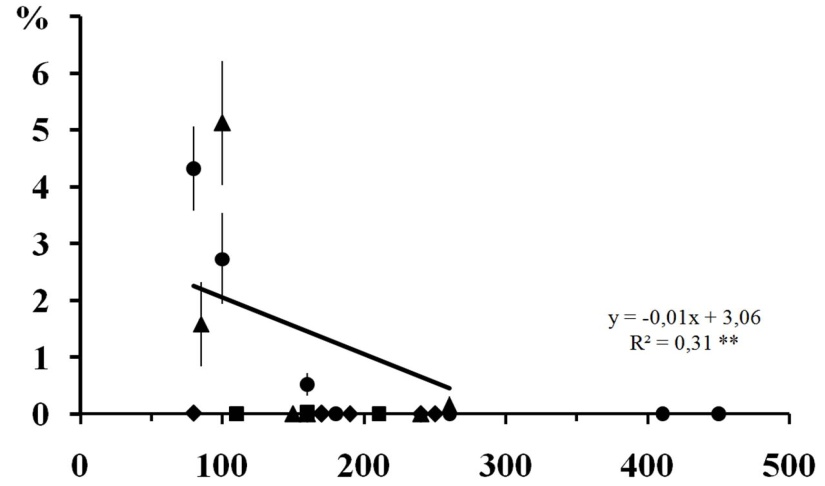 Time after disturbance, years
39
Results
Population structure of Lobaria pulmonaria  
in spruce forests (aspen series)
Total number of thalli, n
Number of substrate units, n
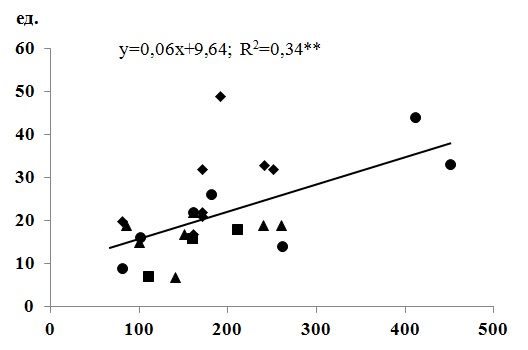 Time after disturbance, years
41
Number of thalli on standing deadwood of P. trеmulа
Number of thalli on living P. trеmulа
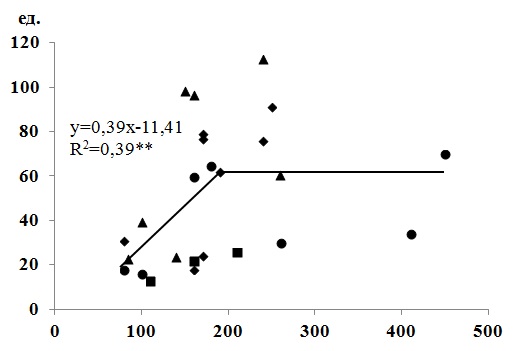 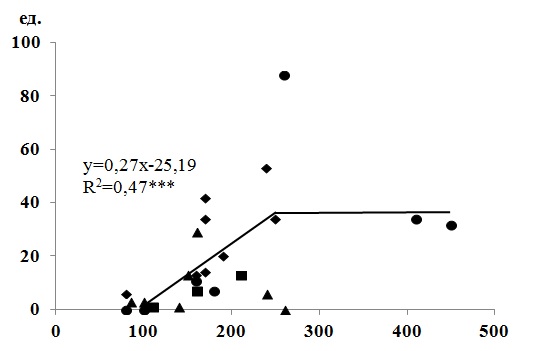 Number of thalli on living Picea abies
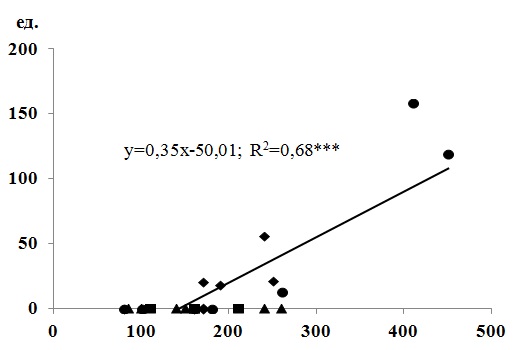 Time after disturbance, years
42
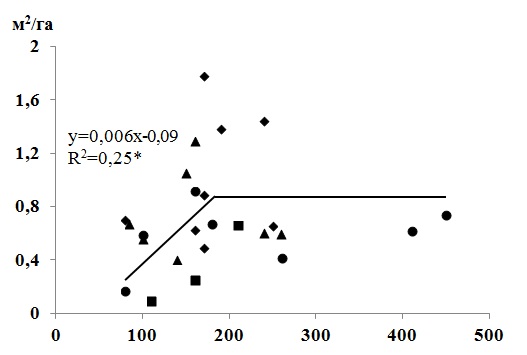 Average of thallus area, cm2
Total  thalli area, cm2/ha
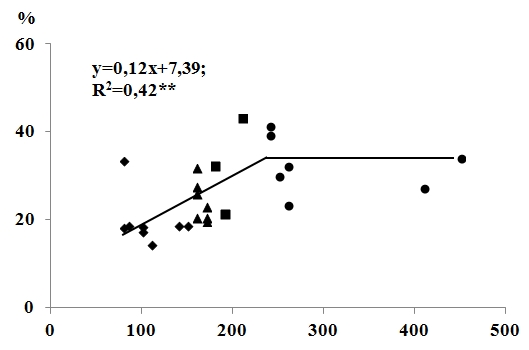 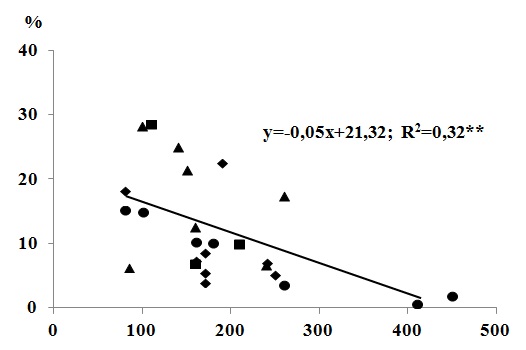 Percentage of virgin 2a thalli, %
Percentage of subsenile thalli, %
43
Time after disturbance, years
Spatial structure of coenopopulatioan of Lobaria pulmonaria Middle age aspen forest, age 80 years
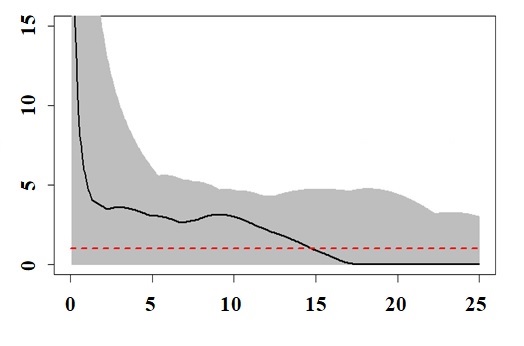 Radius,  m
Fig. 10. Ripleyʼs function score g (r) for individuals of trees with different number of L. pulmonaria  thalli.
20 m
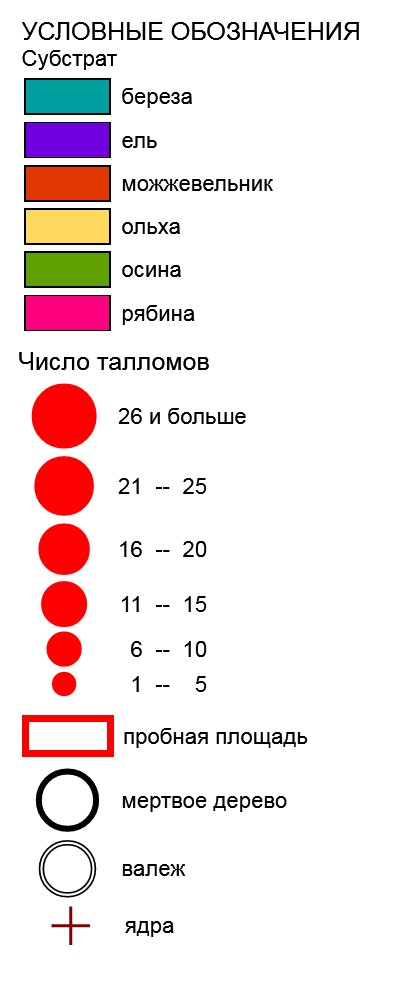 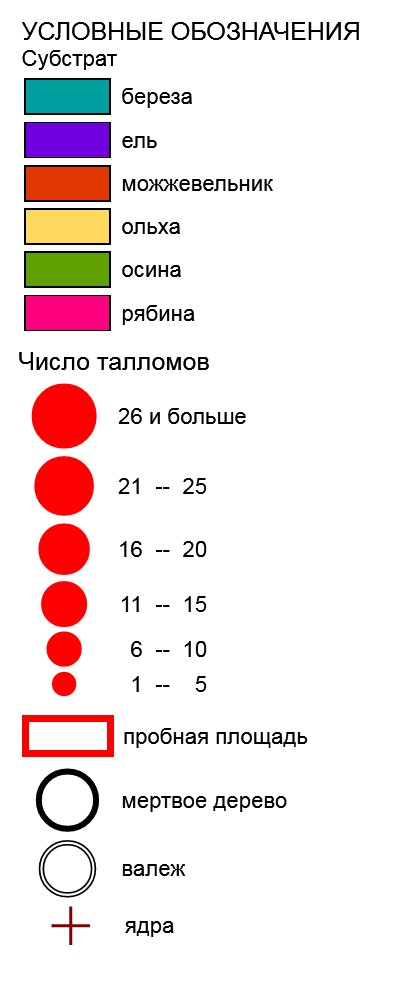 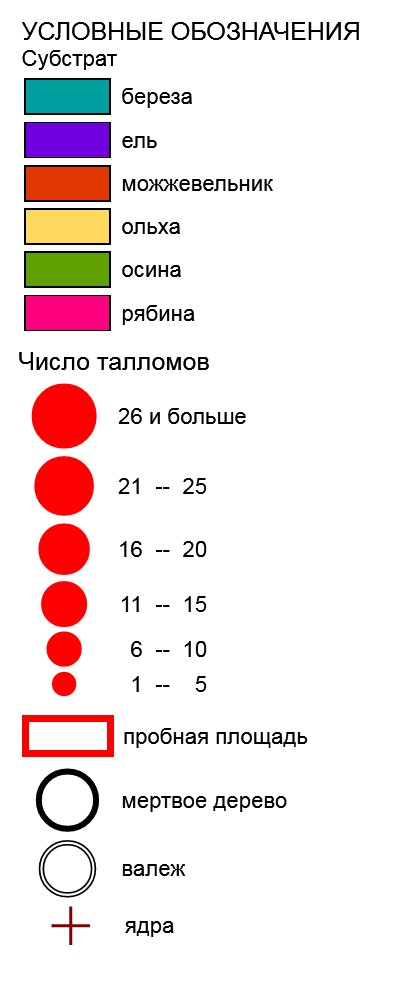 Substrates with L. pulmonaria randomly distributed
44
Spatial structure of coenopopulatioan of Lobaria pulmonaria Mixed aspen - spruce forest, age 175 years
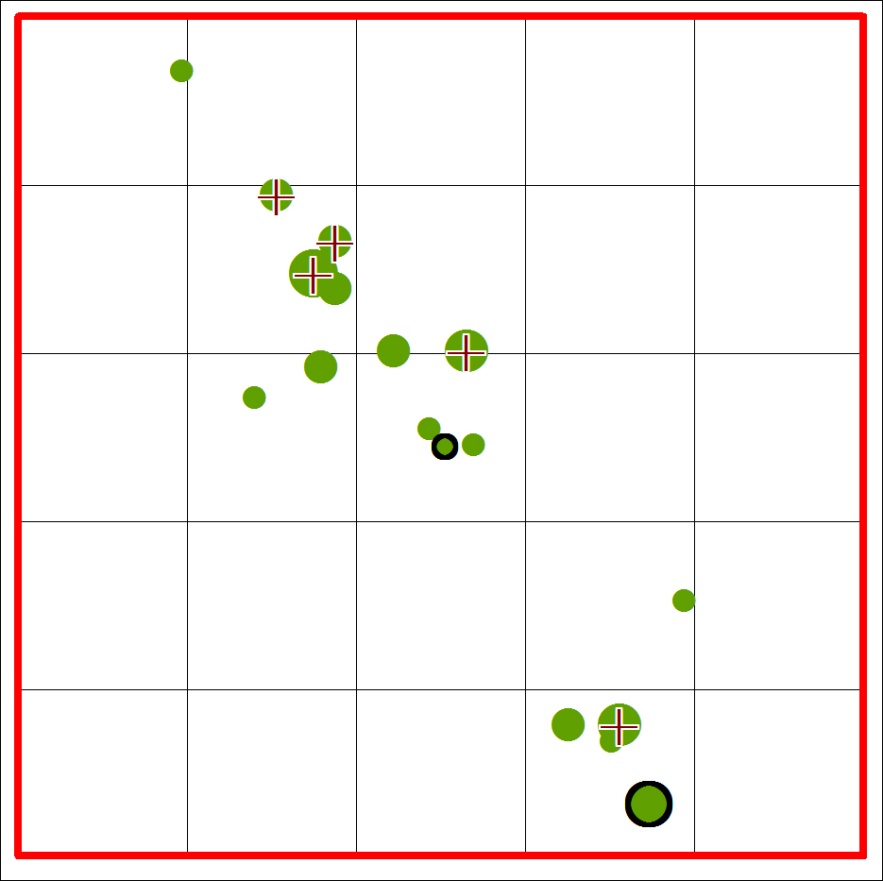 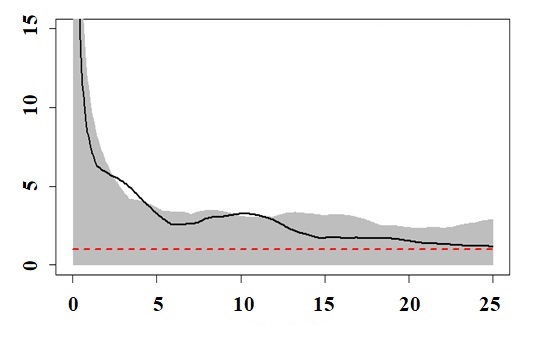 Radius, m
20 m
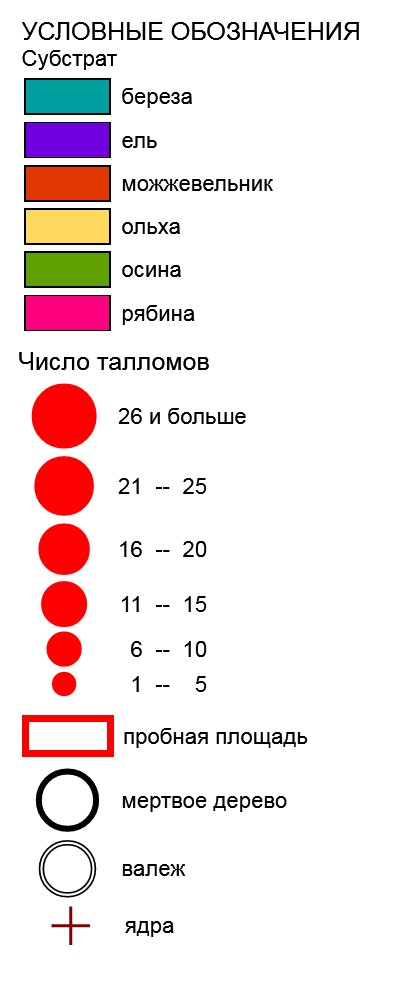 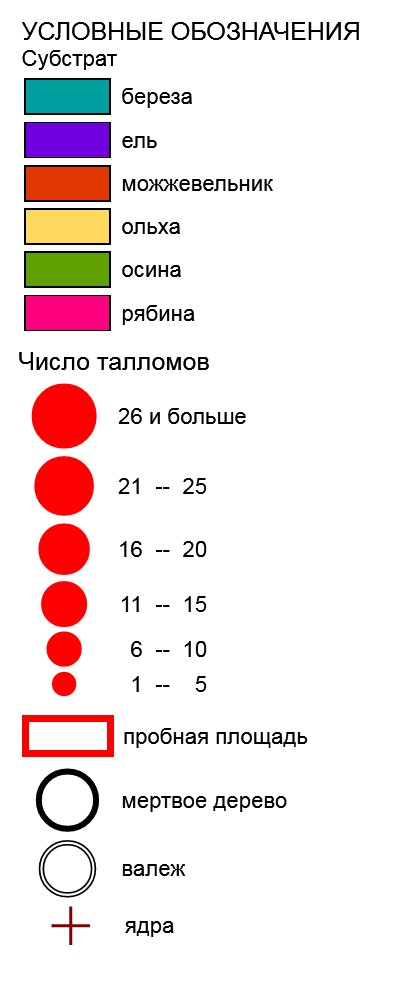 Substrates with L. pulmonaria group distributed: grouped at a distance of 2.5 -4 m
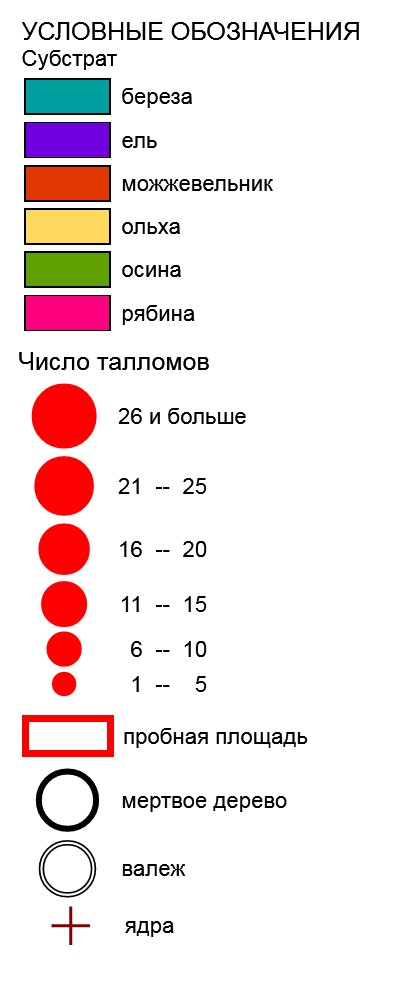 45
Spatial structure of coenopopulatioan of Lobaria pulmonaria Old-growth spruce forest, age 410 years
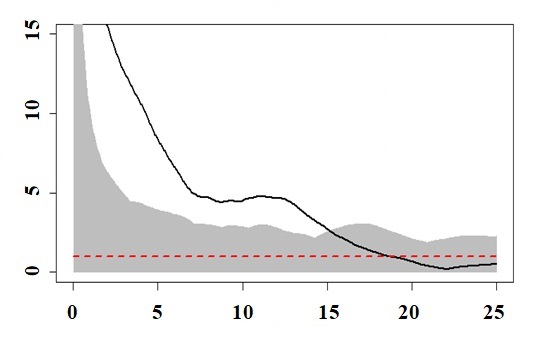 Radius, m
20 m
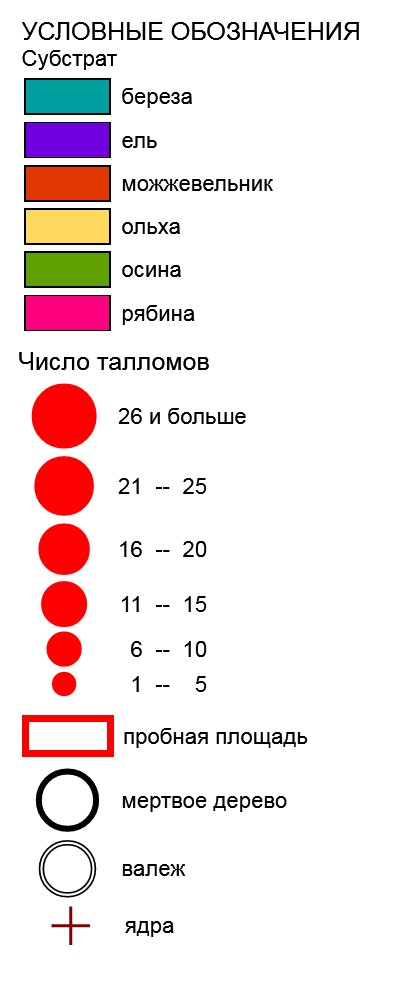 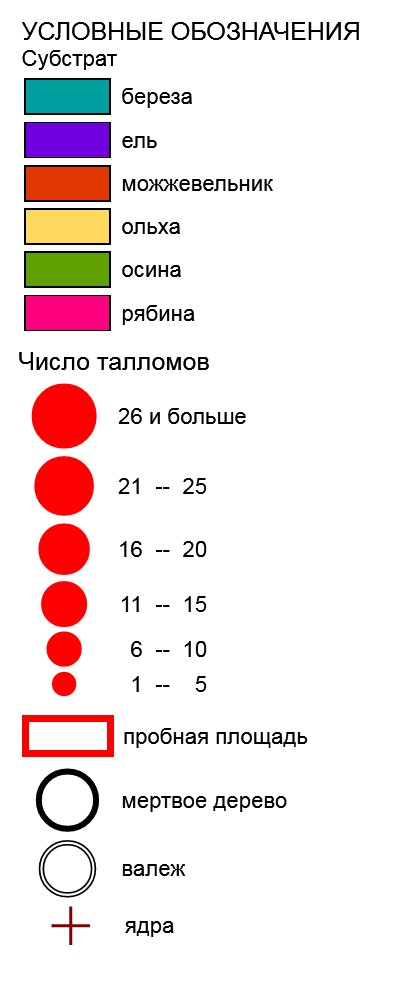 Substrates with L. pulmonaria group distributed: grouped at a distance of 1 -16 m
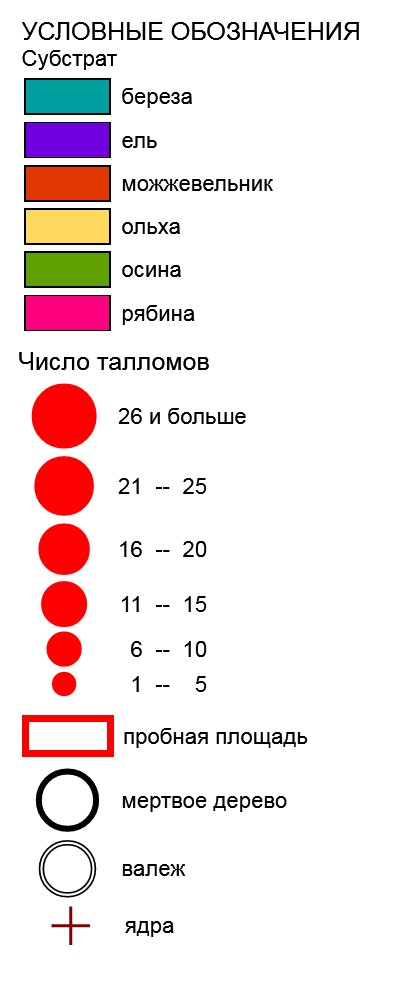 46
Conclusion
It was found, that the basic characteristics of lichen cover, such as: species diversity, coverage (indirect biomass indicator), species structure (proportion of species cover), as well as the population structure of individual lichen species, are determined by the time since the last  disturbance (position of the community in the succession series), species and age structure of the stand, the proportion of trees before- and after- fire generations.
The relative stabilization (recovering) of most of the studied lichen characteristics in the spruce forests is registered at 250 years after the disturbance, and pine (depending on the saving of the tree stand after last fire) - at 50–150 years. Among the studied lichens, groups of early, middle, and late succession species were identified that can be used as indicators of certain stages of forest development.
the study was supported by the Ministry of Education and Science of the Russian Federation, project No 5.8740.2017/k “Comprehensive assessment of the recovering potential of moss and lichen cover during secondary autogenous successions in boreal ecosystems of the North-West of Russia”
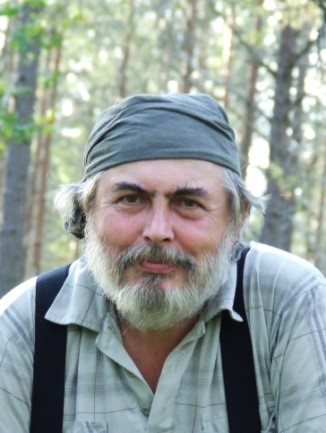 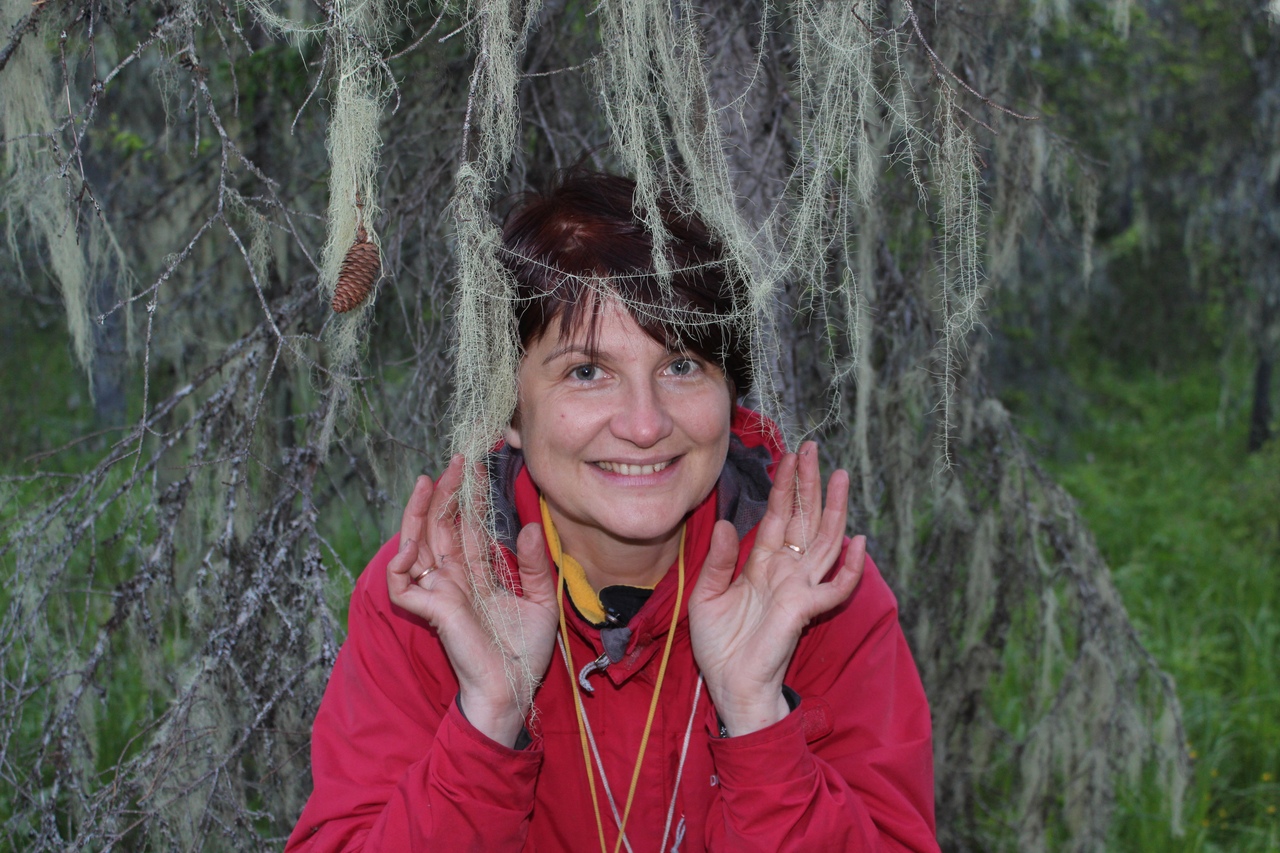 ГОРШКОВ Вадим Викторовичд. б. н., профессор кафедры Общей экологии и физиологии растений ГЛТУ , заведующий Лаборатории Экологии растительных сообществ БИН РАН
In locality of Usnea longissima 
in Arkhangelsk region
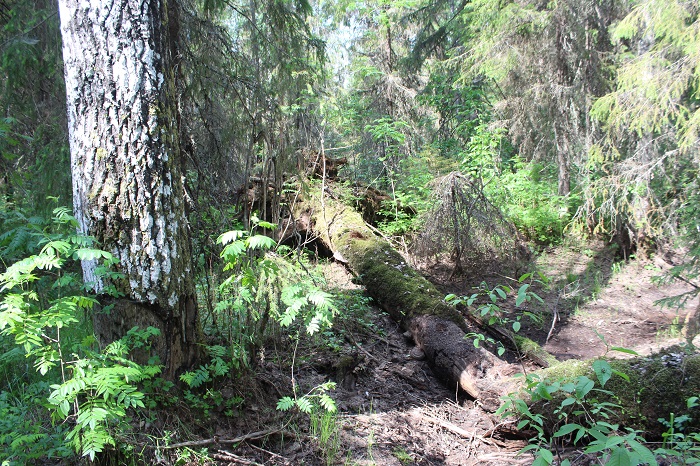 Thank you for attention!
Old-growth flooded  spruce forest near Ileksa river (Vodlozero National Park)